Myśląc o przyszłości nie pozostawaj w tyle- DZIAŁAJ!
Edycja 2014
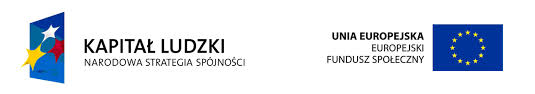 Projekt współfinansowany przez Unię Europejską w ramach Programu Operacyjnego Kapitał Ludzki, www.efs.gov.pl
Projekt Myśląc o przyszłości nie pozostawaj w tyle – DZIAŁAJ! realizowany jest przez gminę Konopiska od 2008 roku.

Projekt jest współfinansowany z Unii Europejskiej w ramach  
Europejskiego Funduszu Społecznego (EFS), 
Program Operacyjny Kapitał Ludzki (POKL), 
Priorytet VII 
Promocja integracji społecznej, 
Działanie 7.1.
Rozwój i upowszechnienie aktywnej integracji,
Podziałanie 7.1.1
Rozwój i upowszechnienie aktywnej integracji przez ośrodki pomocy społecznej
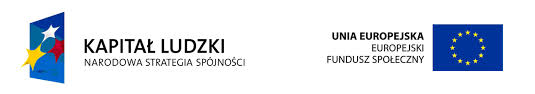 Projekt współfinansowany przez Unię Europejską w ramach Programu Operacyjnego Kapitał Ludzki, www.efs.gov.pl
CELE czyli po co realizujemy projekt

Nadrzędnym celem projektu jest aktywizacja zawodowa i społeczna klientów pomocy społecznej – w osiągnięciu tego głównego celu ma pomóc realizacja celów szczegółowych, tj.:

zwiększenie kwalifikacji zawodowych oraz przekazanie umiejętności umożliwiających ponowne wejście na rynek pracy;

zwiększenie motywacji do działania, zdolności komunikacyjnych i interpersonalnych;

zwiększenie umiejętności poruszania się po rynku pracy.
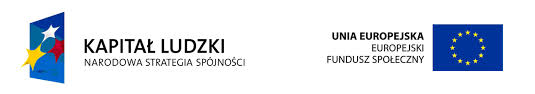 Projekt współfinansowany przez Unię Europejską w ramach Programu Operacyjnego Kapitał Ludzki, www.efs.gov.pl
Gmina Konopiska - 
najczęstsze problemy osób korzystających z pomocy GOPS

brak właściwych kwalifikacji zawodowych lub doświadczenia zawodowego;

brak  znajomości zasad poruszania się i siły przebicia na rynku pracy;

brak motywacji oraz umiejętności społecznych, tj. niska samoocena, poczucie rezygnacji, nieumiejętność pisania CV, listów motywacyjnych oraz zaprezentowania się pracodawcy;

nieznajomość podstawowych przepisów prawa pracy;

brak prawa jazdy
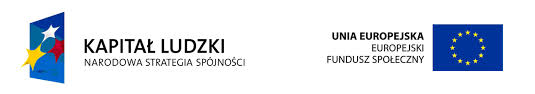 Projekt współfinansowany przez Unię Europejską w ramach Programu Operacyjnego Kapitał Ludzki, www.efs.gov.pl
Analiza problemów Gminy Konopiska jasno wskazała na potrzebę realizacji kolejnej edycji projektu
Myśląc o przyszłości nie pozostawaj w tyle – DZIAŁAJ!

Do udziału w projekcie – edycja 2014 zostało zakwalifikowanych 18 osób (9 kobiet i 9 mężczyzn), ze szczególnym uwzględnieniem osób  w wieku 15-30 lat (ta grupa wiekowa została zdiagnozowana jako grupa o najmniej korzystnej sytuacji w zakresie aktywności społecznej i zawodowej). 

Równy podział kobiet i mężczyzn związany jest z wyrównaną liczbą klientek i klientów zarejestrowanych w PUP i korzystających z pomocy GOPS.

Na realizację projektu zostało przeznaczone ponad 235 000,00 PLN, z czego ponad 30 000,00 PLN to wkład GOPS na zasiłki celowe.
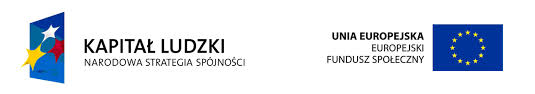 Projekt współfinansowany przez Unię Europejską w ramach Programu Operacyjnego Kapitał Ludzki, www.efs.gov.pl
Rekrutacja do projektu

Informacje o  możliwości udziału w projekcie można było znaleźć na stronie internetowej portalu Gminy Konopiska (www.konopiska.pl) oraz w biuletynie Pasma. Rekrutacja prowadzona była do 8 lutego br.
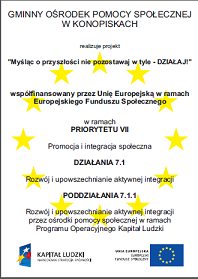 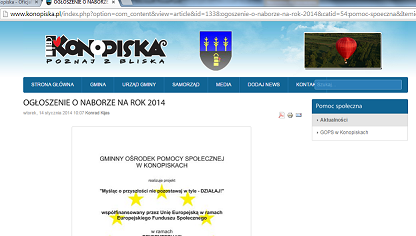 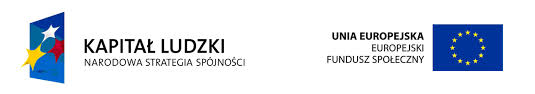 Projekt współfinansowany przez Unię Europejską w ramach Programu Operacyjnego Kapitał Ludzki, www.efs.gov.pl
Pierwsze spotkanie i rozdanie materiałów promocyjnych
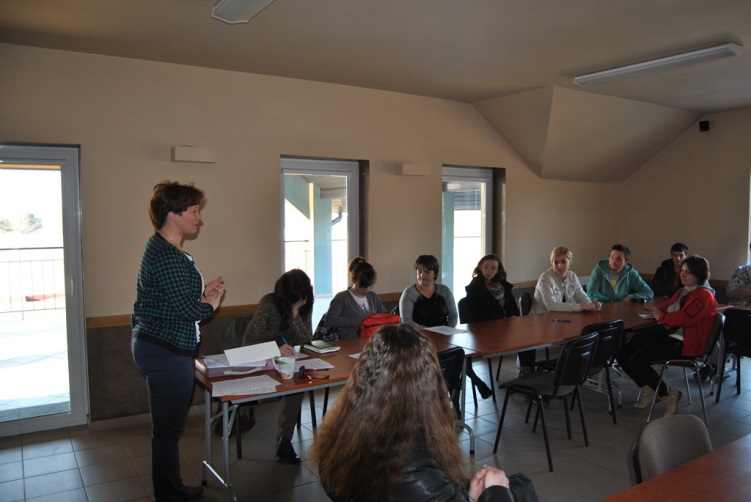 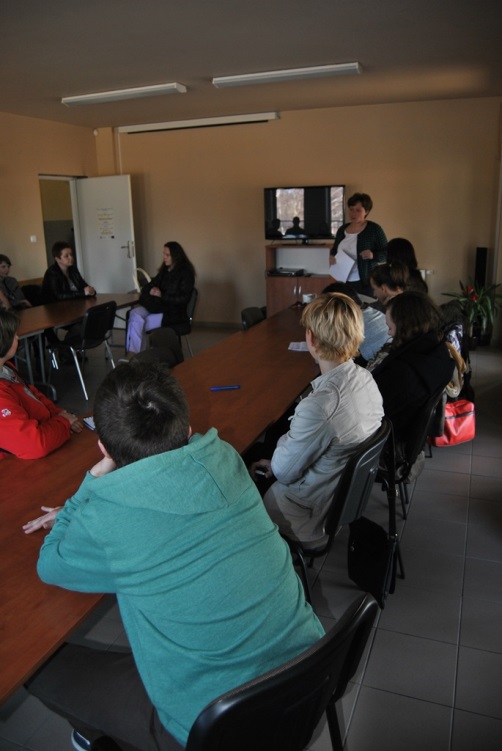 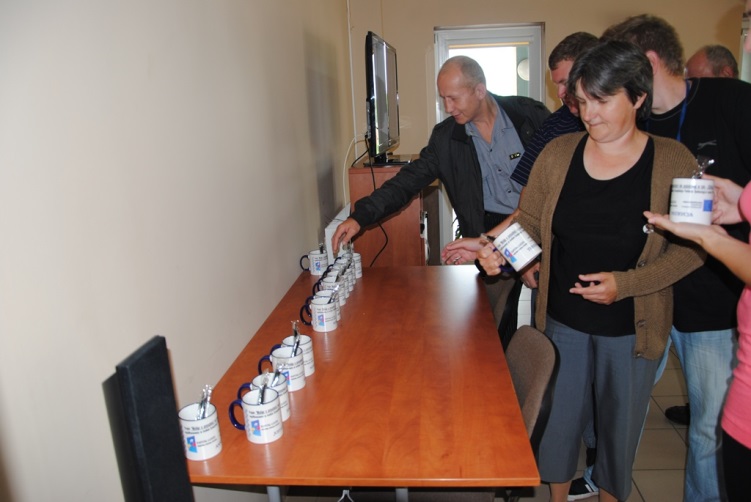 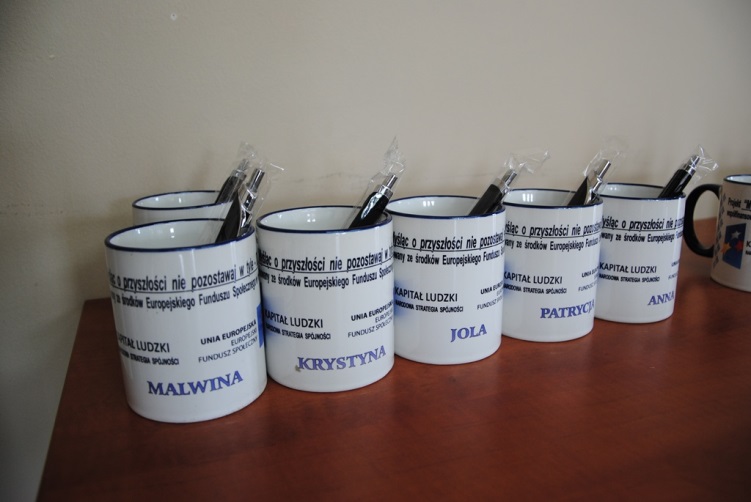 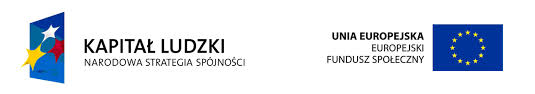 Projekt współfinansowany przez Unię Europejską w ramach Programu Operacyjnego Kapitał Ludzki, www.efs.gov.pl
W tym roku w ramach projektu udało się zrealizować  następujące kursy:

W ramach części warsztatowej dla wszystkich uczestników i uczestniczek: 
warsztaty psychoedukacyjne o różnej tematyce oraz warsztaty z doradcą zawodowym, specjalistą od wizerunku i prawnikiem; warsztaty zostały dobrane pod kątem zasady równości szans kobiet i mężczyzn, część z nich odbywała się z podziałem na grupy (kobiety i mężczyźni).
W ramach kursów zawodowych: 
kurs księgowości, obsługa wózka jezdniowego, obsługa kasy fiskalnej, palacz kotłów CO, opiekunki osób starszych i niepełnosprawnych, kurs kosmetyczny, kurs robienia manicure, pedicure i stylizacji paznokci, kurs obsługi komputera, kurs języka angielskiego, kurs spawacza, kurs prawa jazdy kategorii B, operatora obrabiarek CNC, kurs masażu, kurs kucharski, kurs pracownika administracyjno-biurowego, ABC firmy, kurs stolarza, brukarza połączonego z technologiem robót budowlanych.
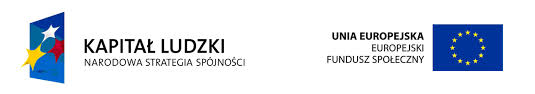 Projekt współfinansowany przez Unię Europejską w ramach Programu Operacyjnego Kapitał Ludzki, www.efs.gov.pl
Jak to wyglądało ?

122 godziny warsztatów – grupowych i indywidualnych; 
wielogodzinne kursy na kilku poziomach;
kursy nowe i kontynuacje już rozpoczętych; 
formy wsparcia dobierane na podstawie analiz predyspozycji i potrzeb przeprowadzanych przez doradcę zawodowego, pracownika socjalnego i psychologa;

Zobaczcie sami…
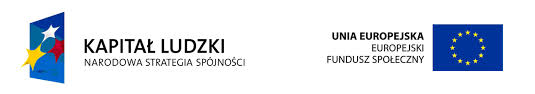 Projekt współfinansowany przez Unię Europejską w ramach Programu Operacyjnego Kapitał Ludzki, www.efs.gov.pl
Pracownik z klasą cz. I
(Omnibus – Studio Edukacji, Zdrowia i Urody)
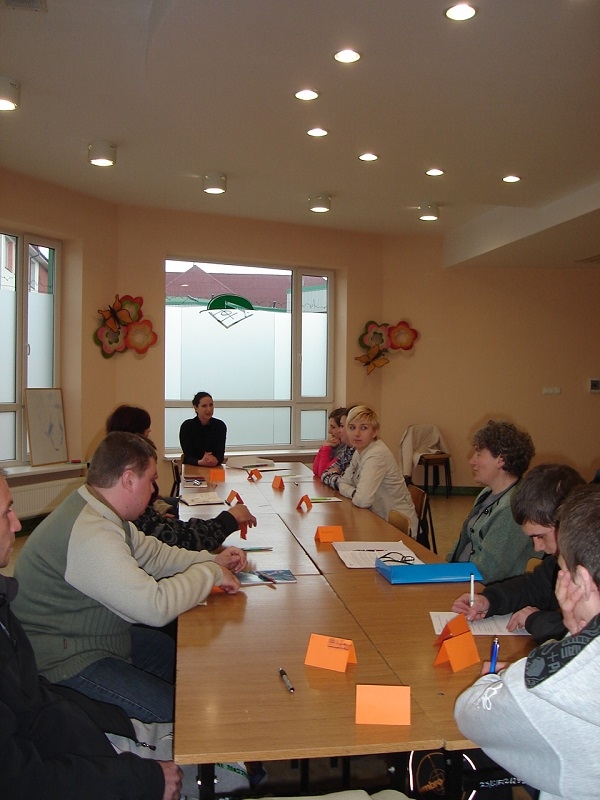 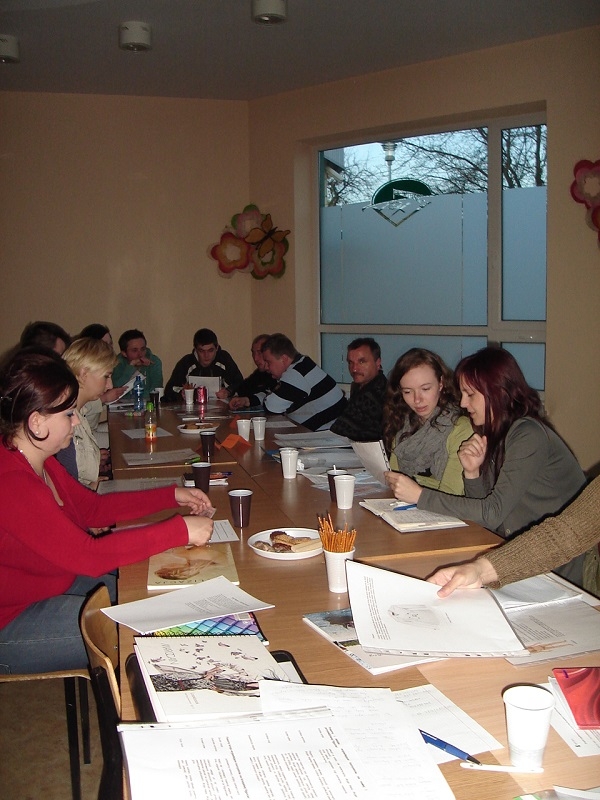 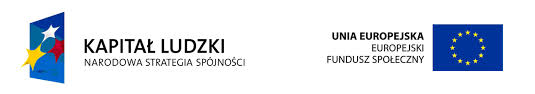 Projekt współfinansowany przez Unię Europejską w ramach Programu Operacyjnego Kapitał Ludzki, www.efs.gov.pl
Pracownik z klasą cz. II
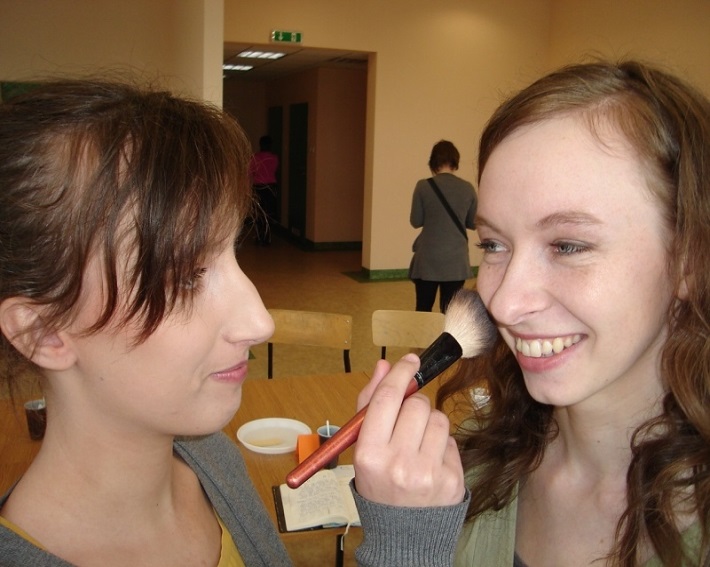 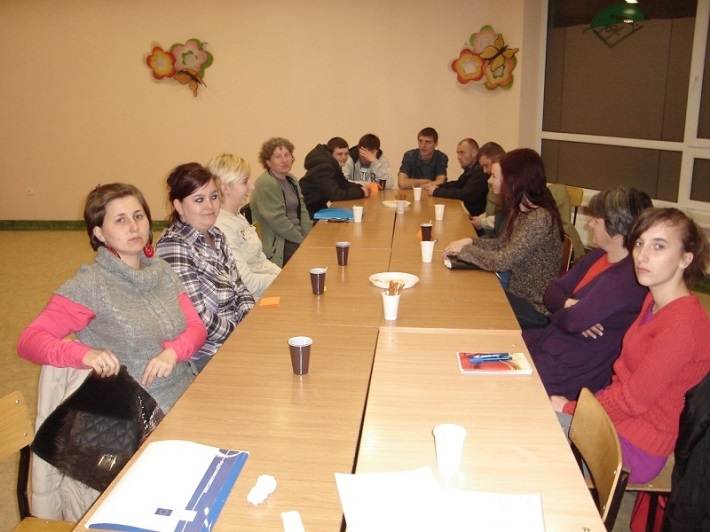 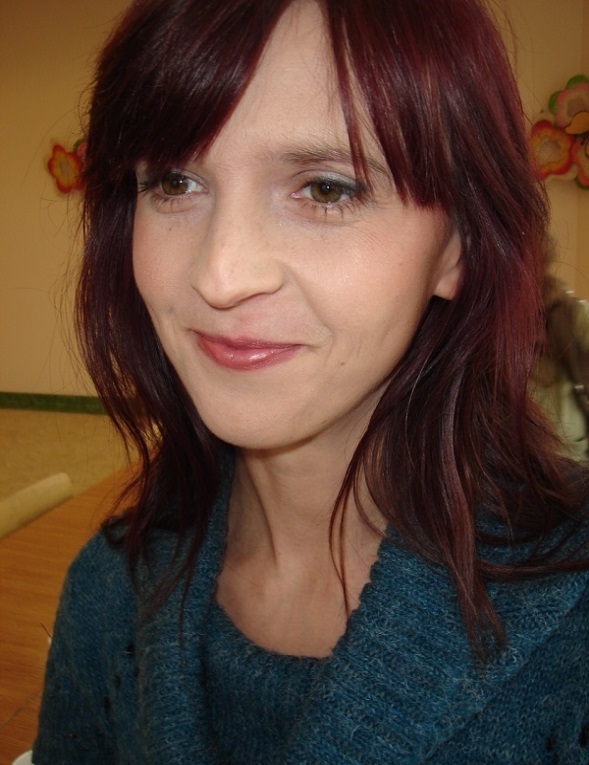 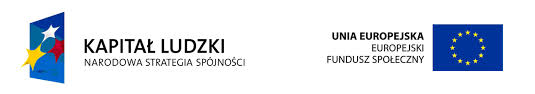 Projekt współfinansowany przez Unię Europejską w ramach Programu Operacyjnego Kapitał Ludzki, www.efs.gov.pl
Doradca zawodowy (Beata Rokita)
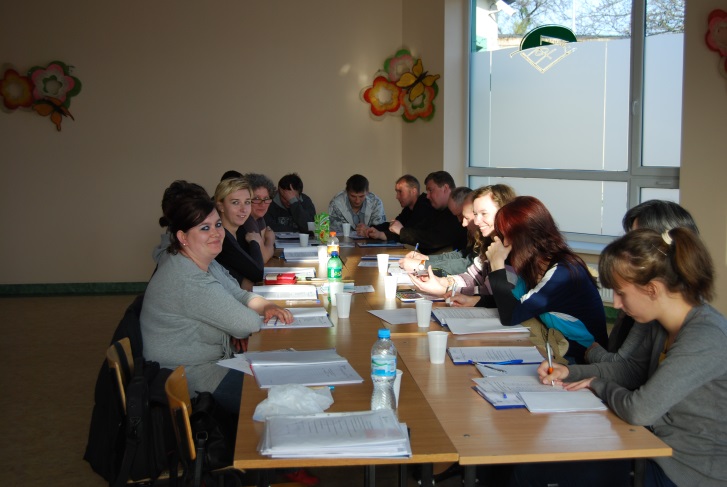 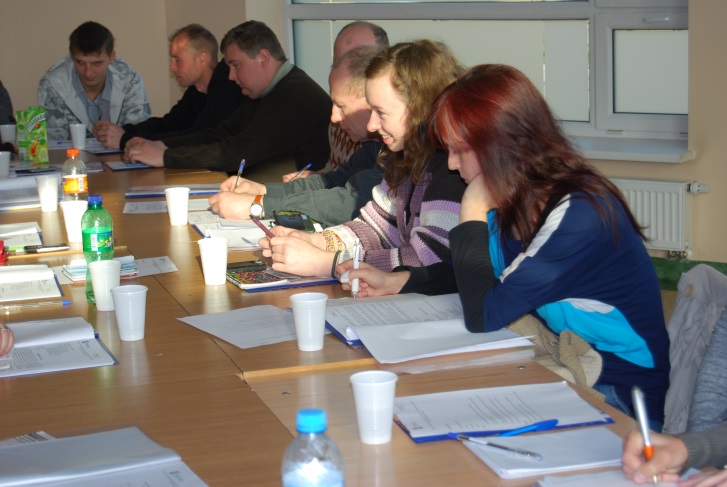 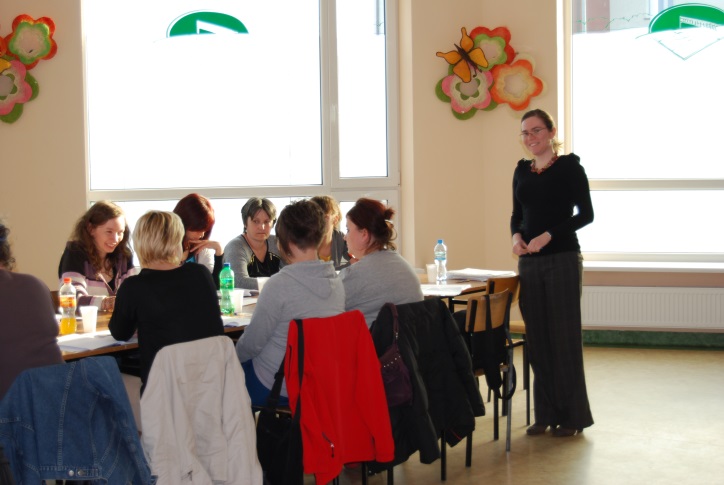 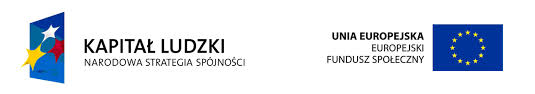 Projekt współfinansowany przez Unię Europejską w ramach Programu Operacyjnego Kapitał Ludzki, www.efs.gov.pl
Warsztaty z psychologiem (Mariusz Kowal)
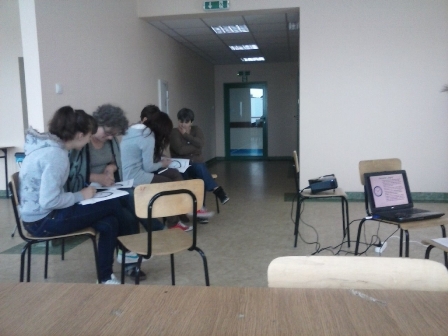 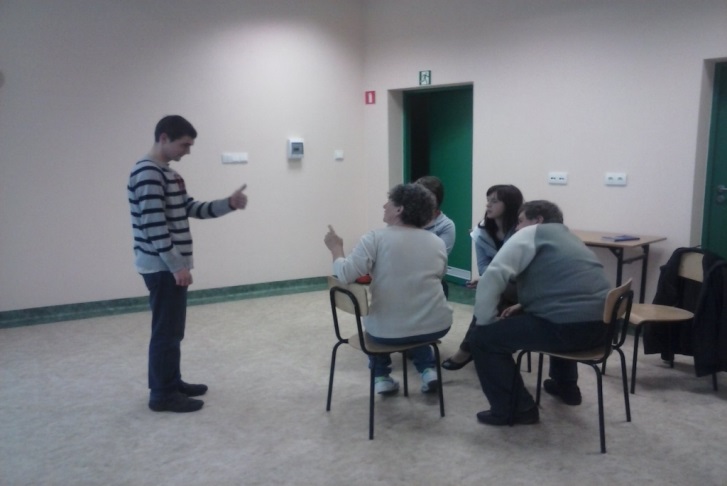 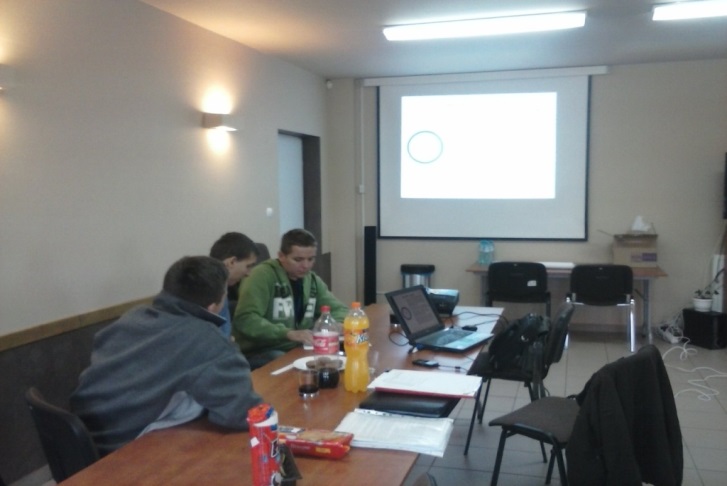 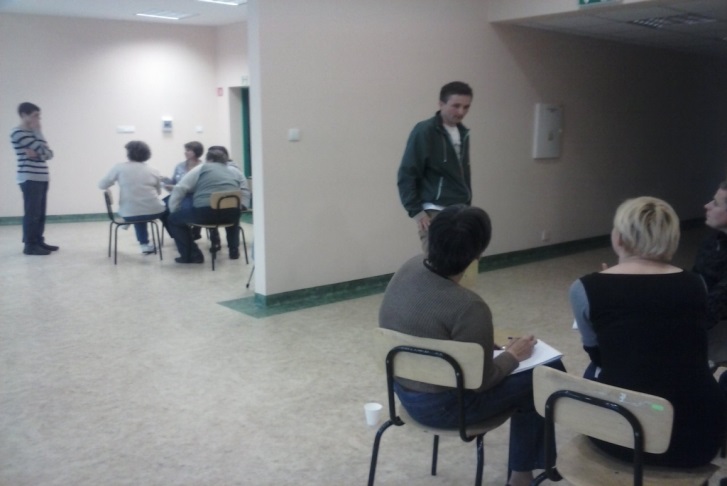 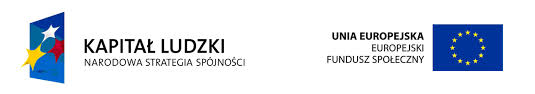 Projekt współfinansowany przez Unię Europejską w ramach Programu Operacyjnego Kapitał Ludzki, www.efs.gov.pl
Seminarium dotyczące równości szans 
(Ilona Antoniewicz)
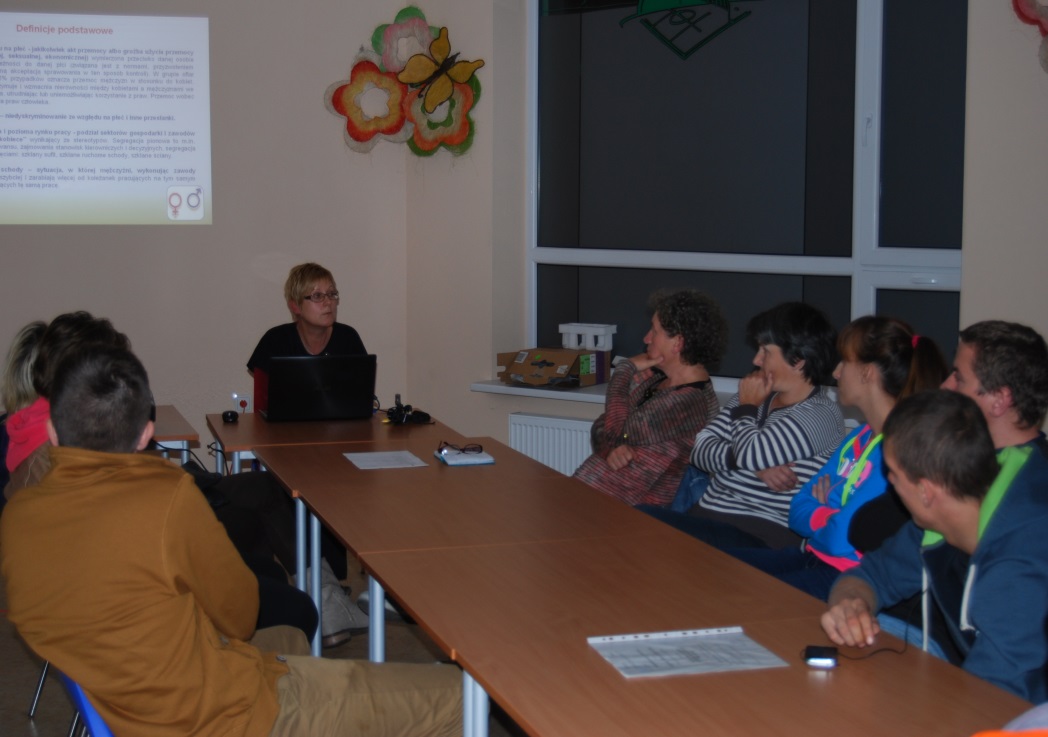 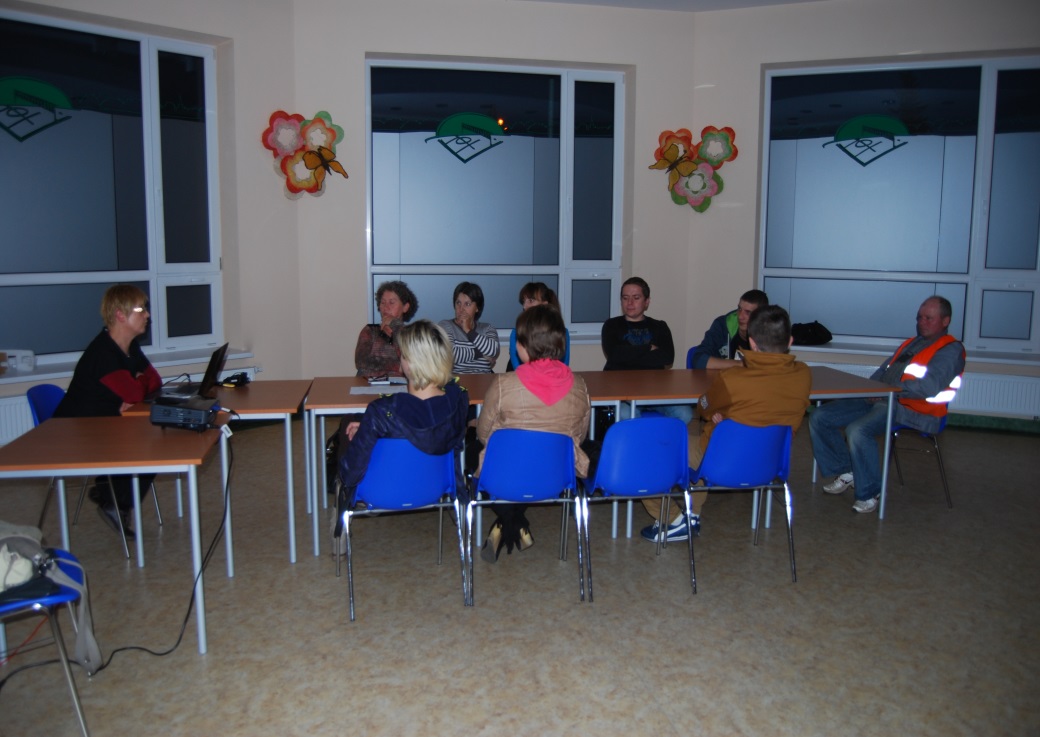 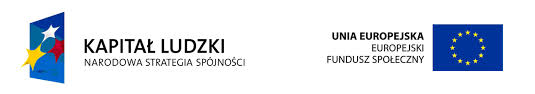 Projekt współfinansowany przez Unię Europejską w ramach Programu Operacyjnego Kapitał Ludzki, www.efs.gov.pl
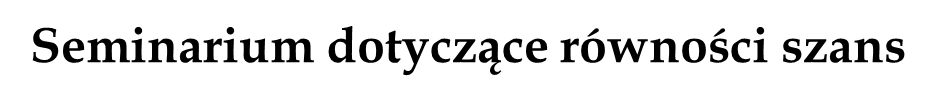 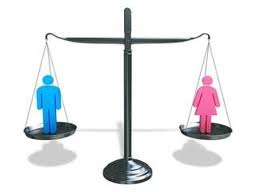 Seminarium poświęcone było m.in.  prawu do sprawiedliwego dostępu do zróżnicowanych życiowych możliwości oraz zwróceniu uwagi na sposoby godzenia różnych ról życiowych i społecznych przez uczestniczki i uczestników projektu.
Analizowane było również zjawisko dyskryminacji, jako najczęstszy skutek zachwiania równego traktowania kobiet i mężczyzn.
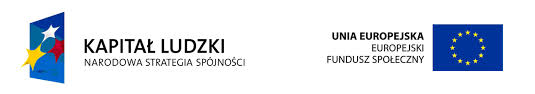 Projekt współfinansowany przez Unię Europejską w ramach Programu Operacyjnego Kapitał Ludzki, www.efs.gov.pl
Kurs języka angielskiego
(Empik School)
Kurs języka angielskiego był bardzo intensywny i bardzo satysfakcjonujący.
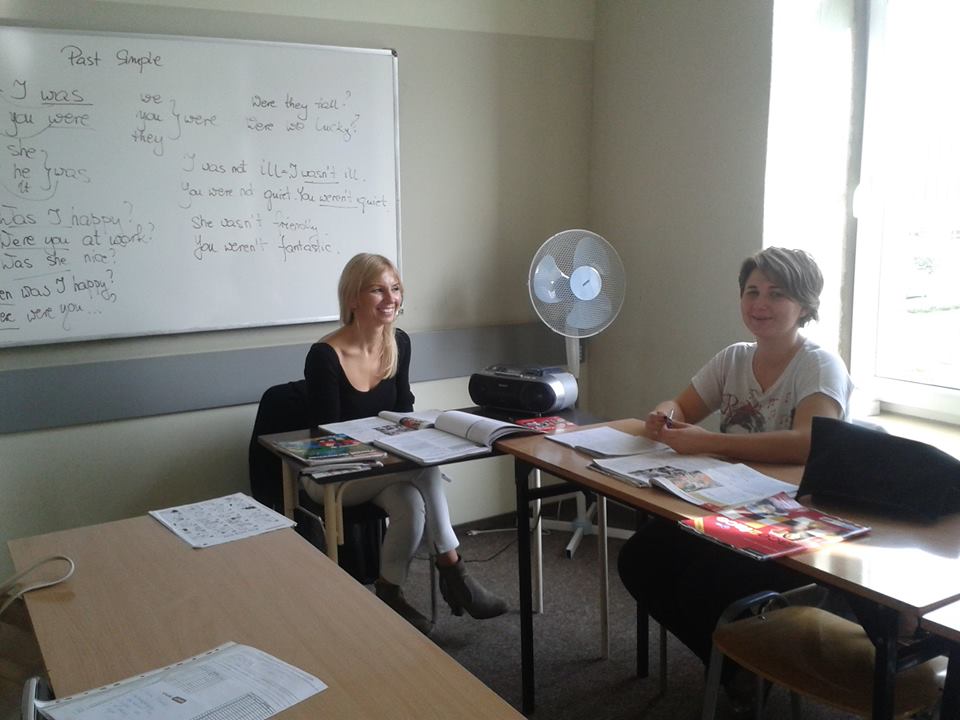 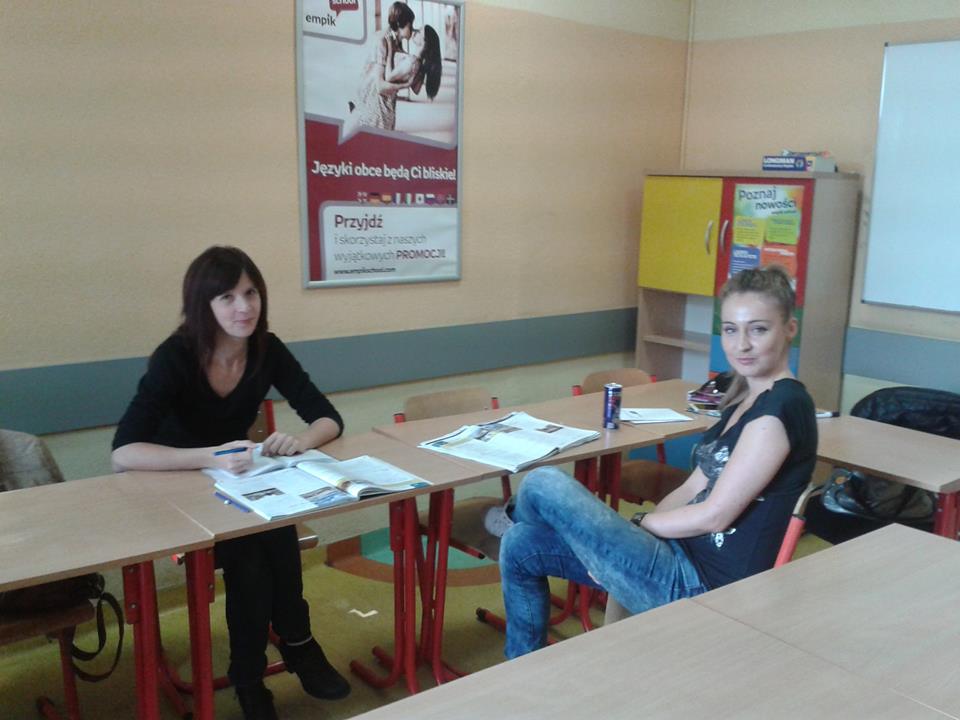 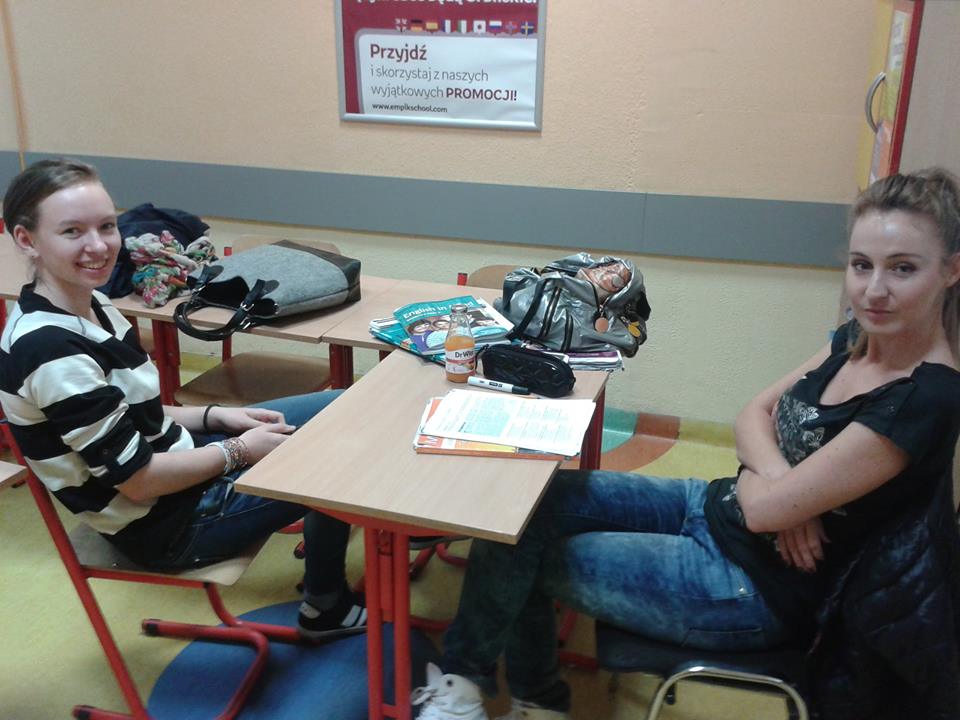 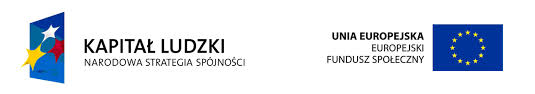 Projekt współfinansowany przez Unię Europejską w ramach Programu Operacyjnego Kapitał Ludzki, www.efs.gov.pl
Kurs komputerowy
Dla chętnych, wskazanych przez doradcę zawodowegorealizowany w Konopiskach przez Spółdzielnię Pracy ”OŚWIATA”
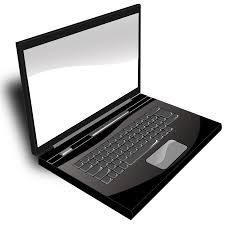 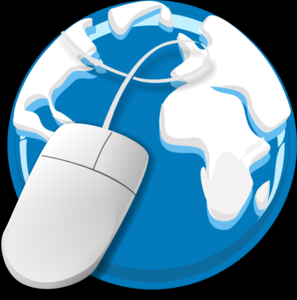 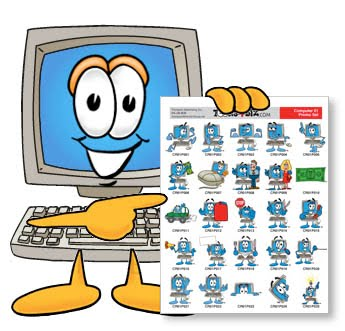 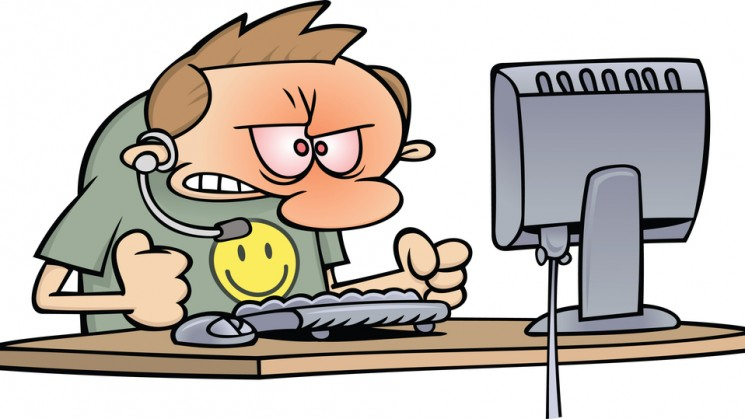 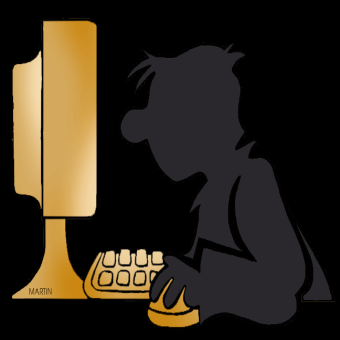 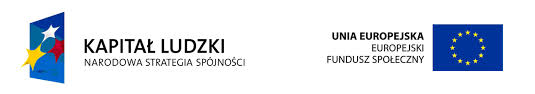 Projekt współfinansowany przez Unię Europejską w ramach Programu Operacyjnego Kapitał Ludzki, www.efs.gov.pl
Kurs prawa jazdy (OSK Agnieszka Pluta)
proponowany osobom wskazanym przez doradcę zawodowego jako element ich ścieżki rozwoju zawodowego.
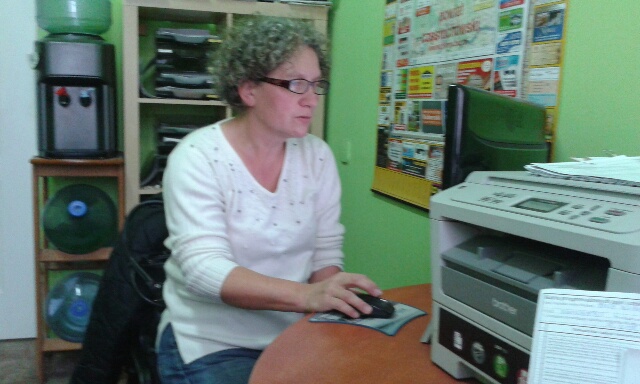 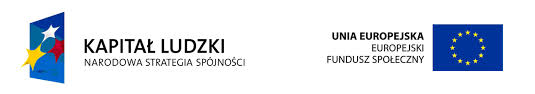 Projekt współfinansowany przez Unię Europejską w ramach Programu Operacyjnego Kapitał Ludzki, www.efs.gov.pl
Kurs prawa jazdy
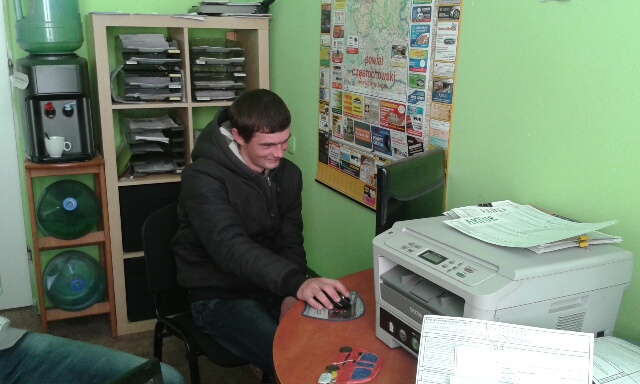 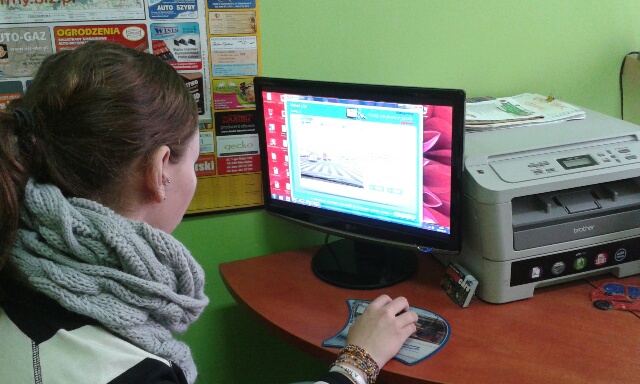 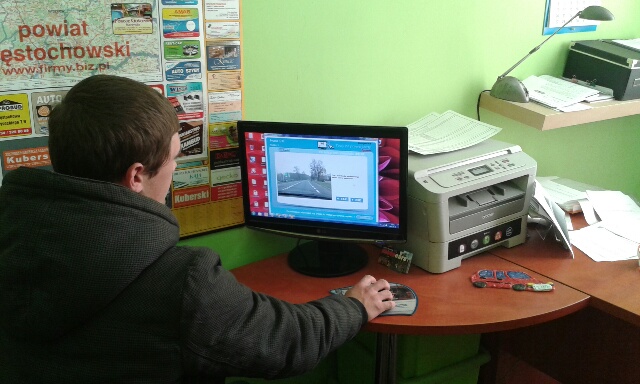 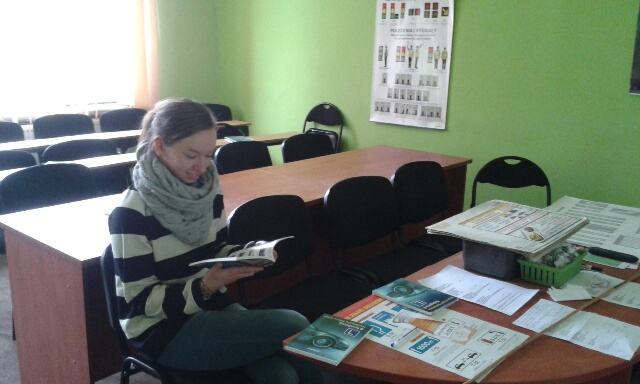 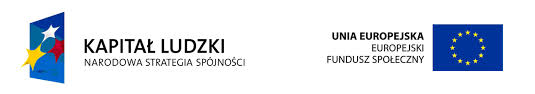 Projekt współfinansowany przez Unię Europejską w ramach Programu Operacyjnego Kapitał Ludzki, www.efs.gov.pl
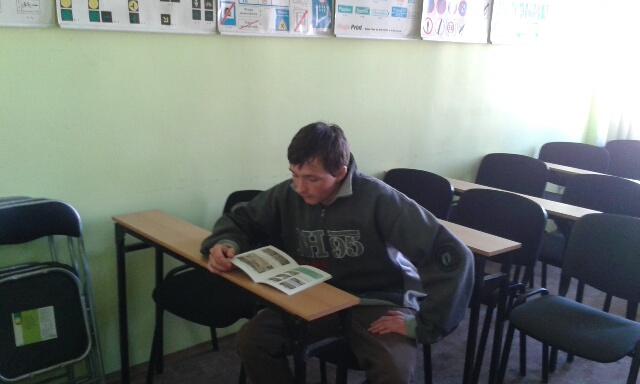 Pierwszy egzamin – finansowany z projektu.
Część osób jest już po egzaminie, część ma wyznaczony termin.
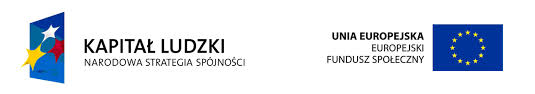 Projekt współfinansowany przez Unię Europejską w ramach Programu Operacyjnego Kapitał Ludzki, www.efs.gov.pl
Kurs kosmetyczny oraz kurs robienia manicure, pedicure i stylizacji paznokci 
(Omnibus – Studio Edukacji, Zdrowia i Urody)
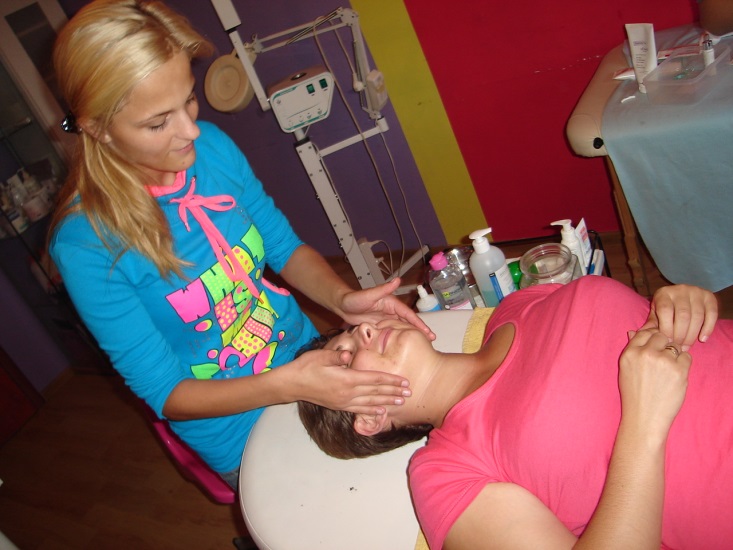 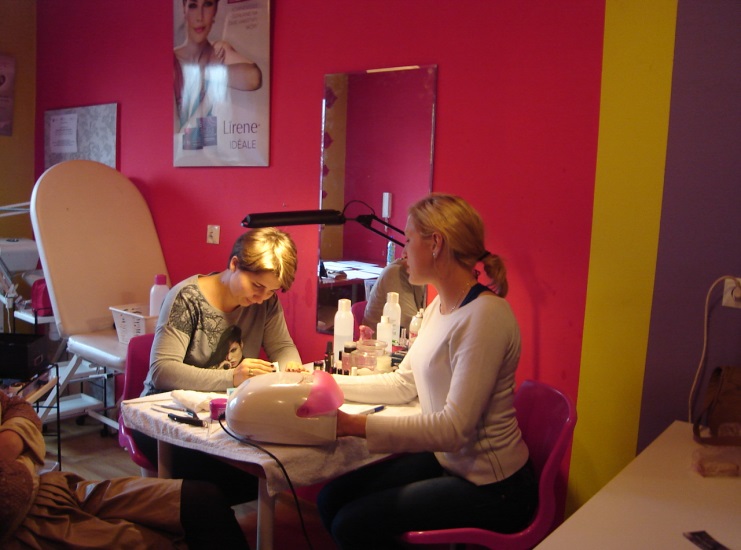 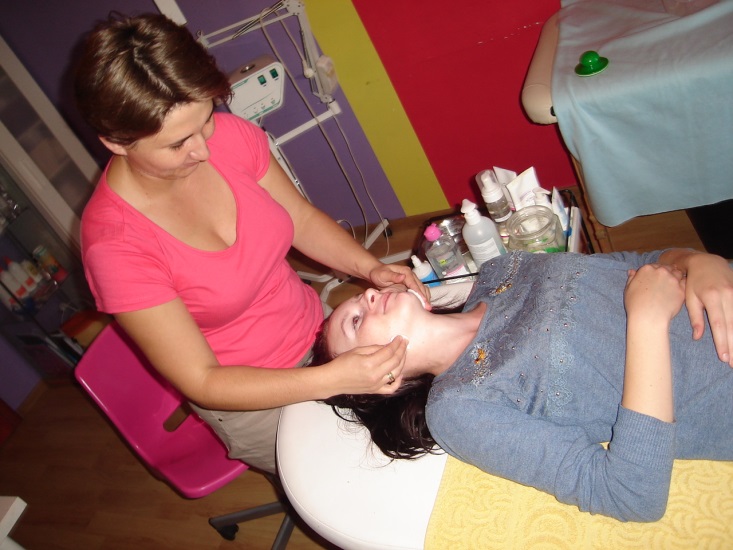 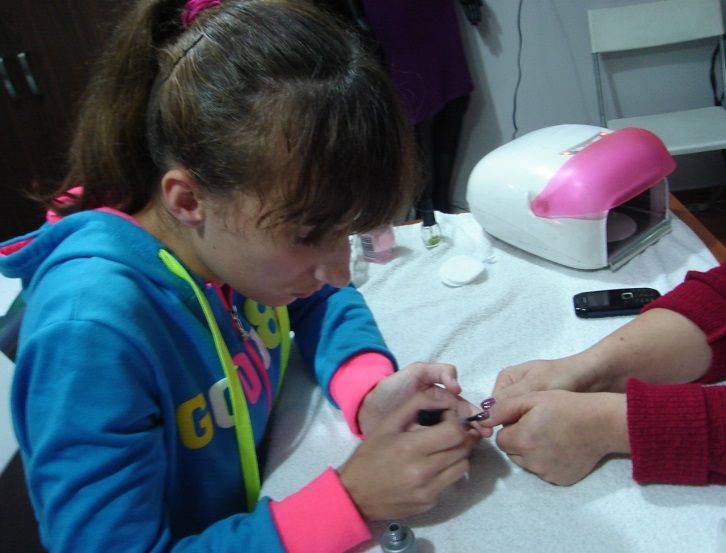 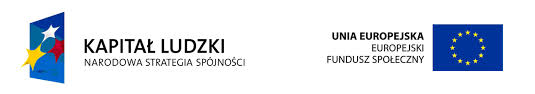 Projekt współfinansowany przez Unię Europejską w ramach Programu Operacyjnego Kapitał Ludzki, www.efs.gov.pl
Kurs masażu
(Omnibus – Studio Edukacji, Zdrowia i Urody)
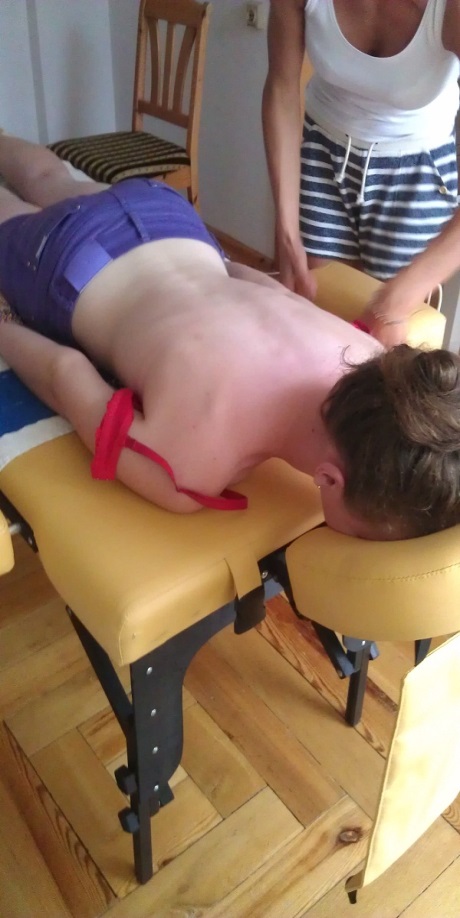 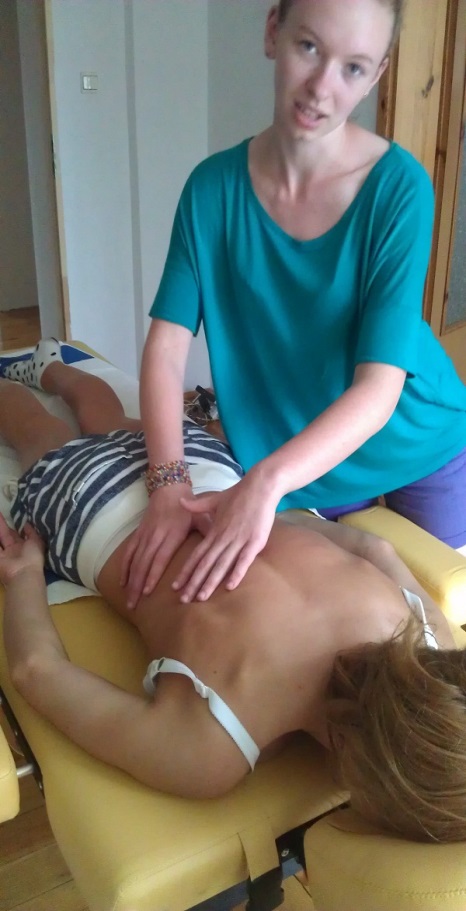 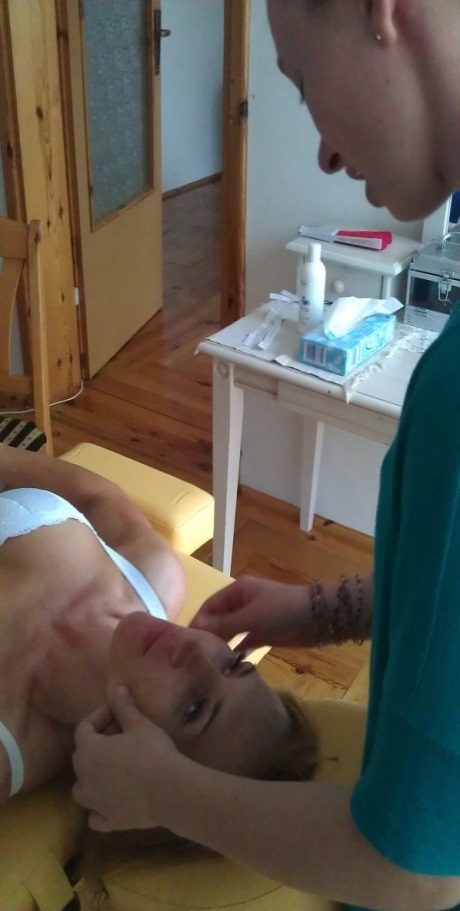 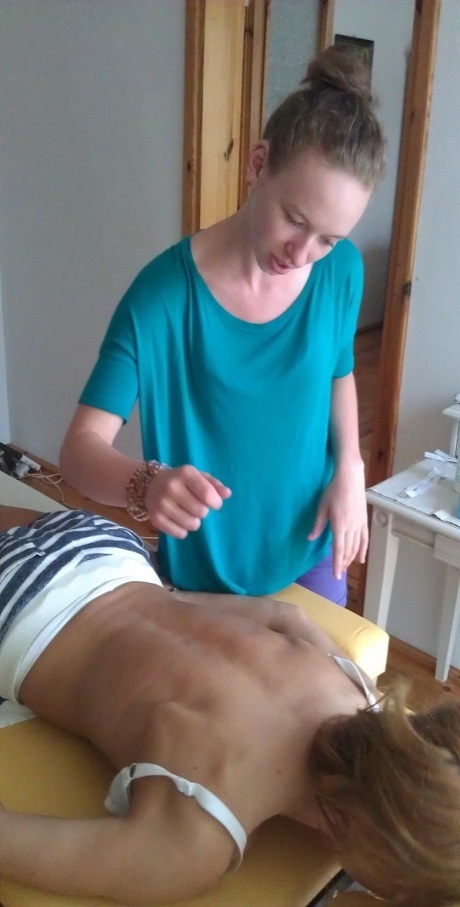 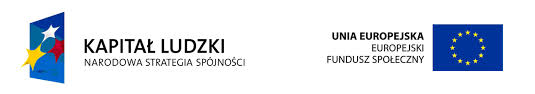 Projekt współfinansowany przez Unię Europejską w ramach Programu Operacyjnego Kapitał Ludzki, www.efs.gov.pl
Kurs instruktora fitness
(Aero Styl Fitness School)
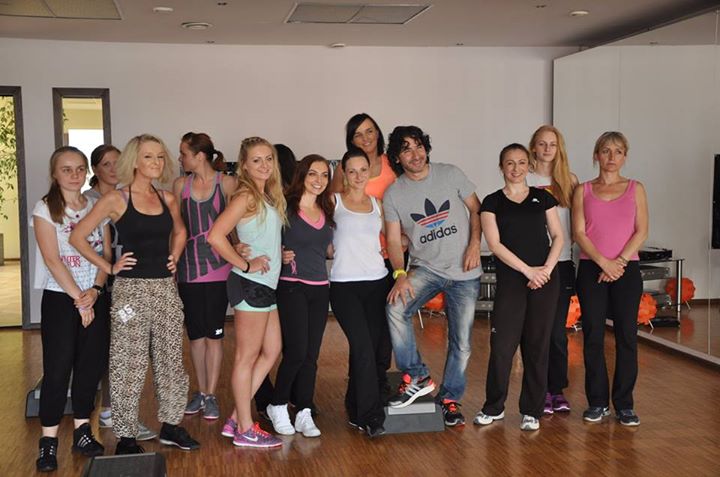 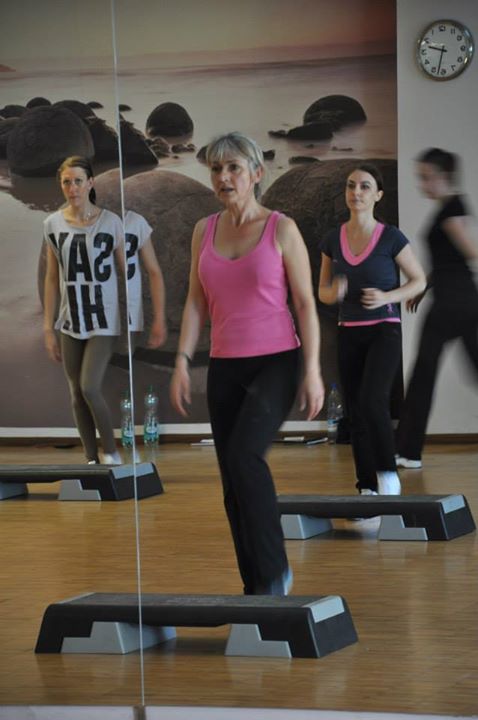 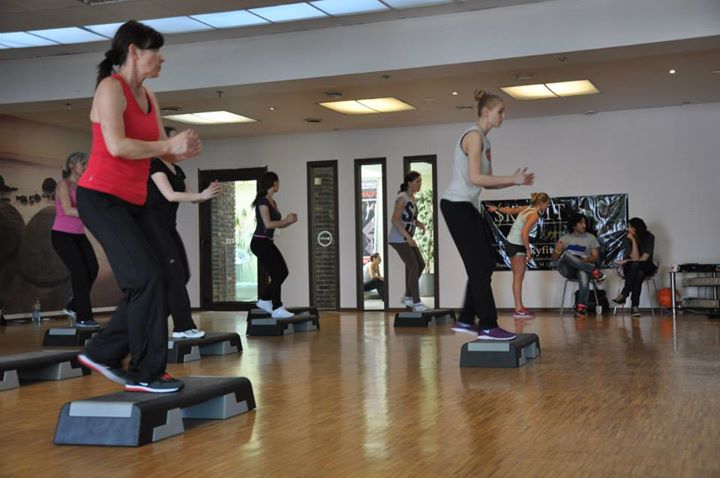 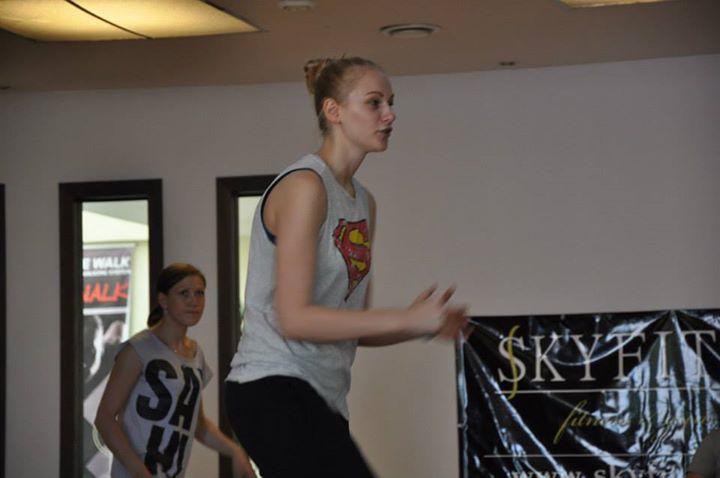 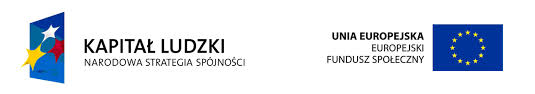 Projekt współfinansowany przez Unię Europejską w ramach Programu Operacyjnego Kapitał Ludzki, www.efs.gov.pl
Połączony kurs brukarza oraz technologa robót wykończeniowych
(Spółdzielnia Pracy ”OŚWIATA”)
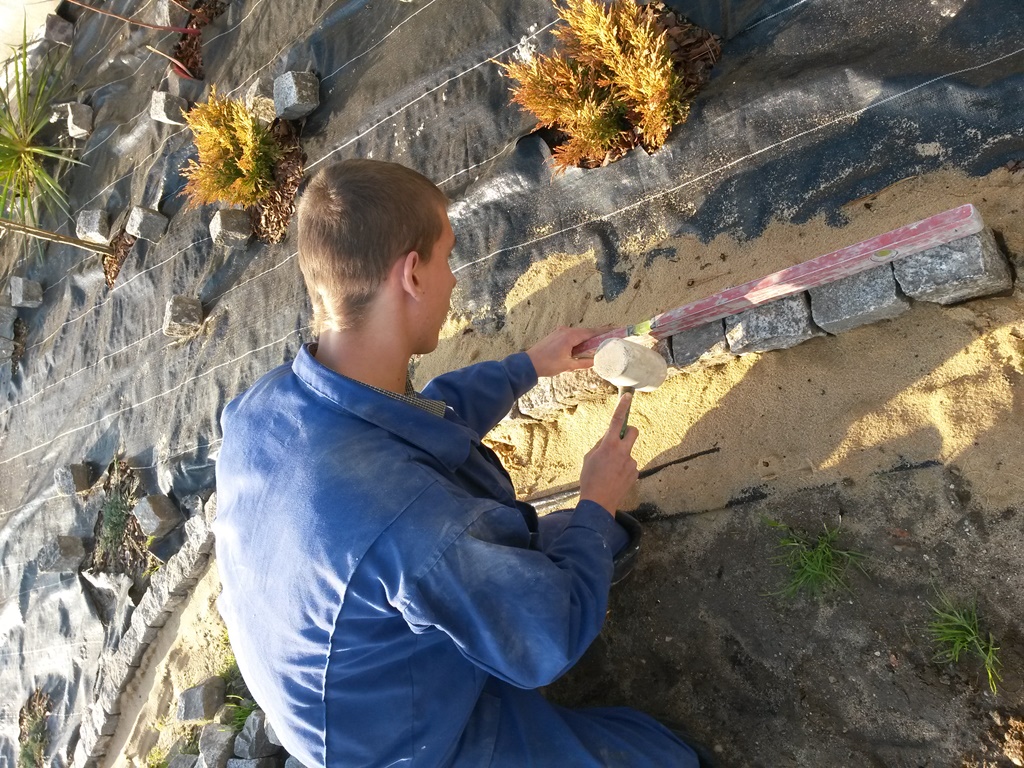 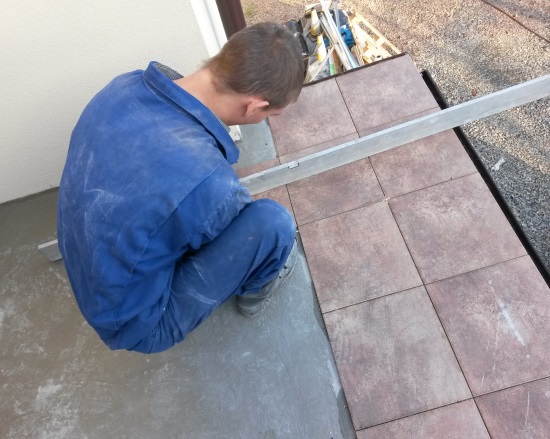 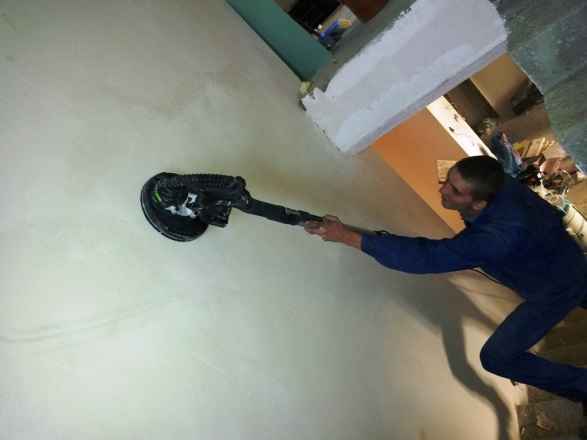 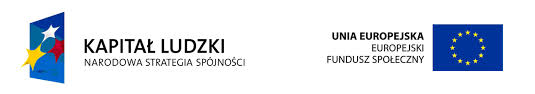 Projekt współfinansowany przez Unię Europejską w ramach Programu Operacyjnego Kapitał Ludzki, www.efs.gov.pl
Kurs spawania 
(Centrum Kształcenia Zawodowego, Zakład Doskonalenia Zawodowego w Częstochowie)
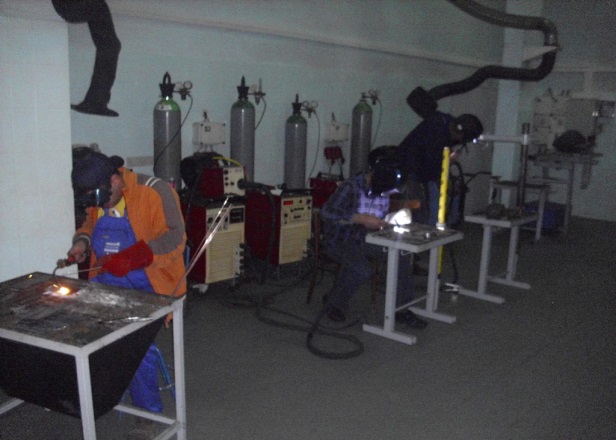 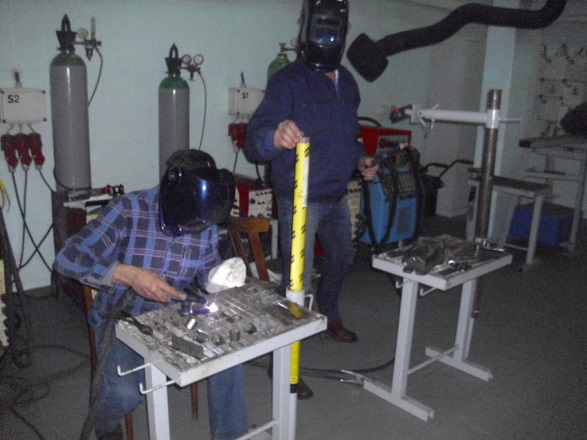 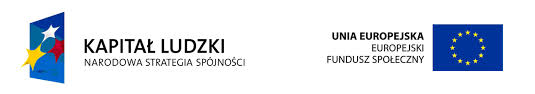 Projekt współfinansowany przez Unię Europejską w ramach Programu Operacyjnego Kapitał Ludzki, www.efs.gov.pl
Kurs stolarski
(Studio Edukacji i Urody Omnibus)
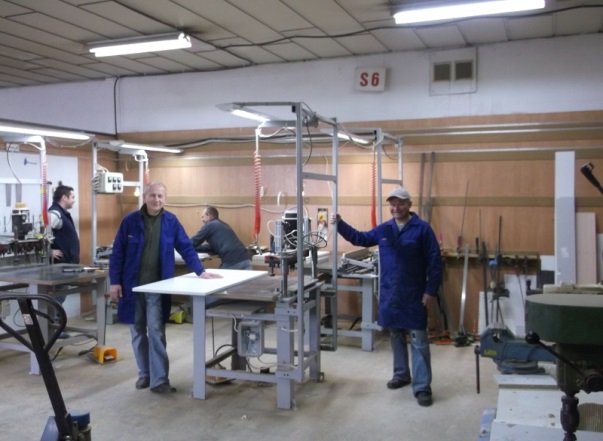 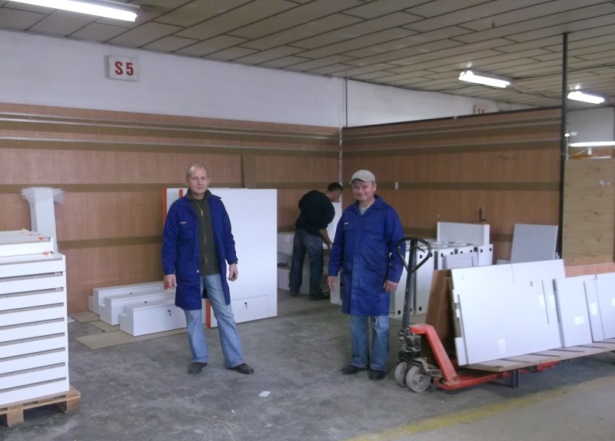 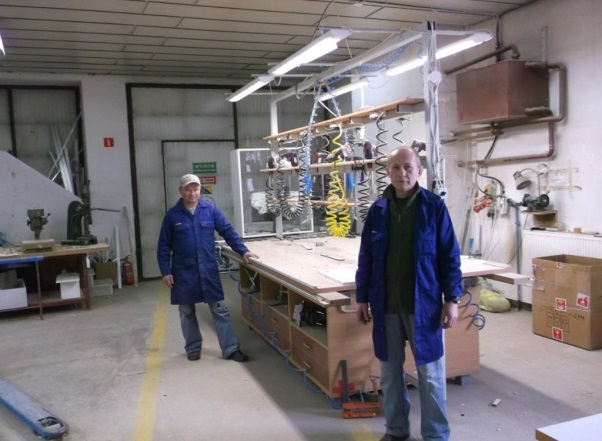 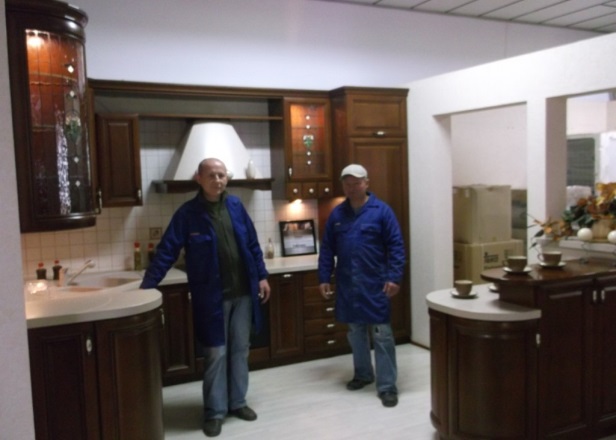 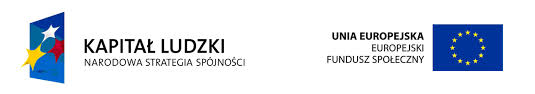 Projekt współfinansowany przez Unię Europejską w ramach Programu Operacyjnego Kapitał Ludzki, www.efs.gov.pl
Kurs operatora obrabiarki CNC
(EMT-Systems,  Centrum Szkoleń Inżynierskich)
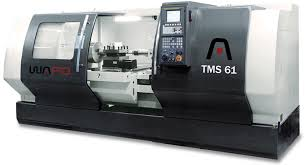 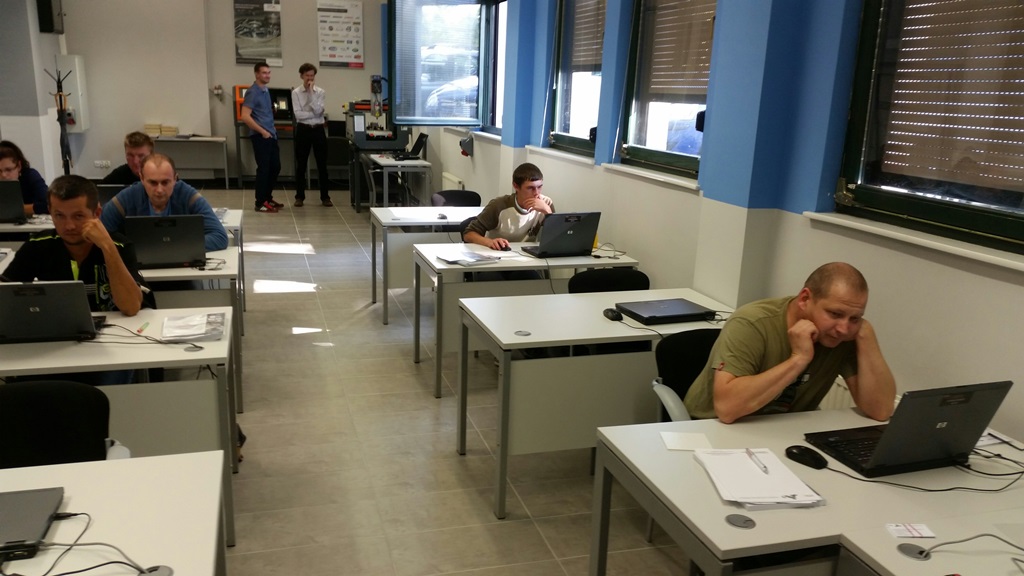 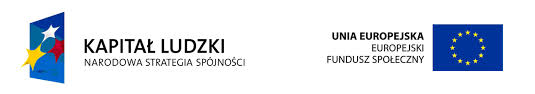 Projekt współfinansowany przez Unię Europejską w ramach Programu Operacyjnego Kapitał Ludzki, www.efs.gov.pl
Kurs profesjonalnego sprzątania
(Centrum Kształcenia Zawodowego, Zakład Doskonalenia Zawodowego)
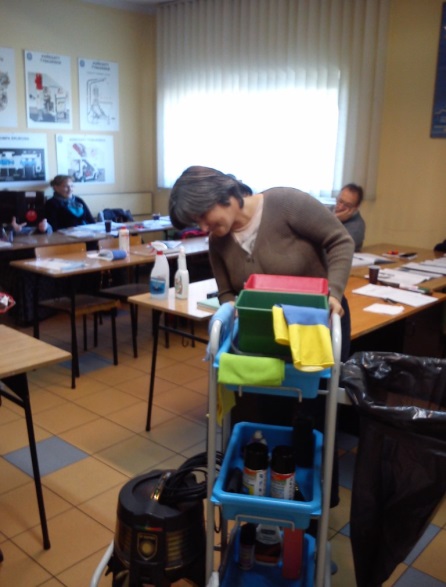 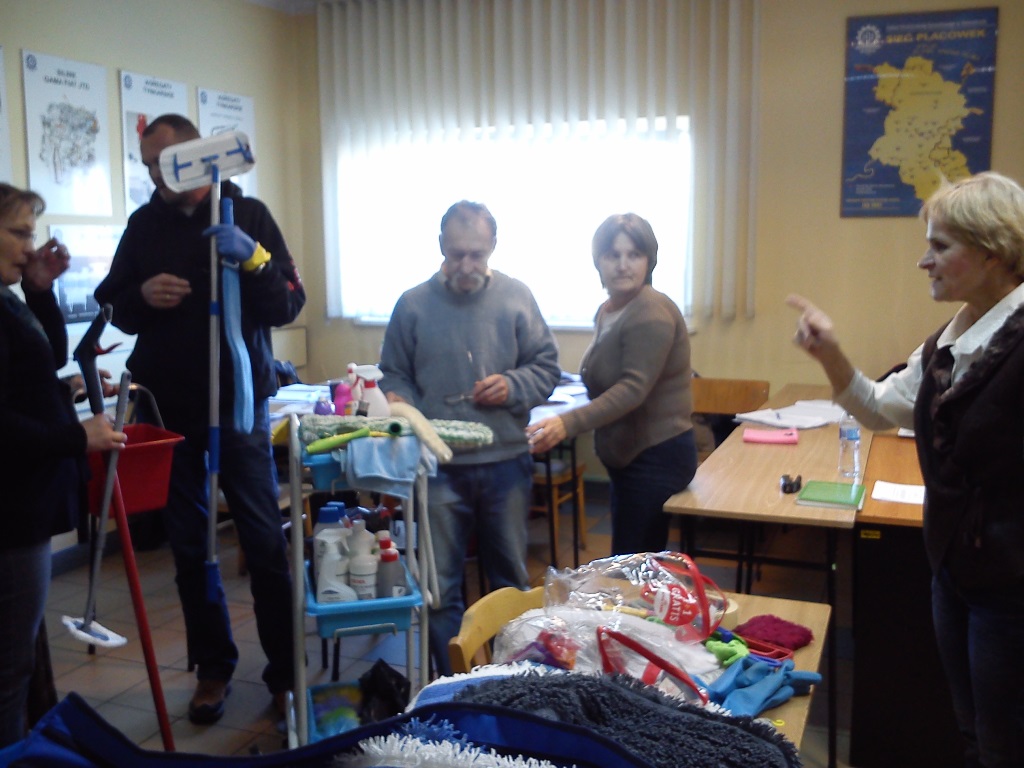 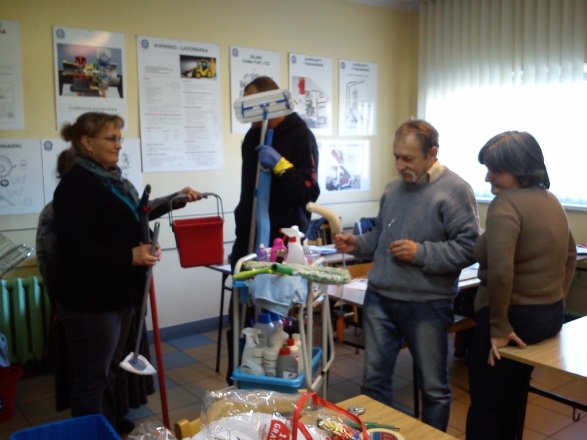 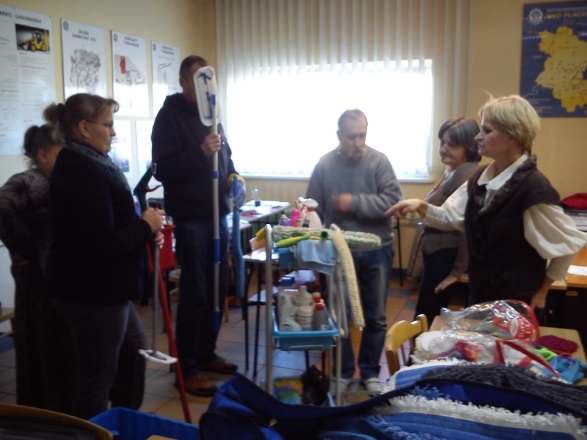 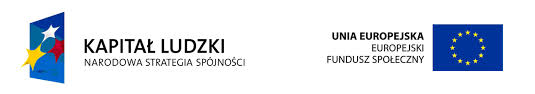 Projekt współfinansowany przez Unię Europejską w ramach Programu Operacyjnego Kapitał Ludzki, www.efs.gov.pl
Kurs opiekuna osób starszych i niepełnosprawnych
(Spółdzielnia Pracy ”OŚWIATA”)
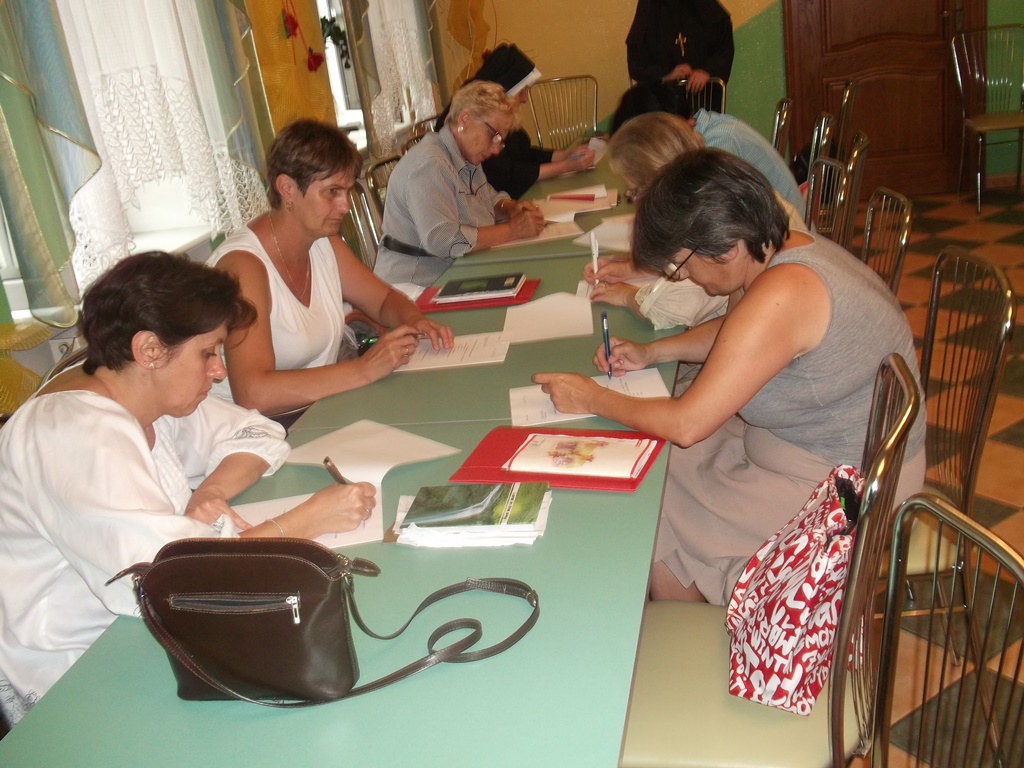 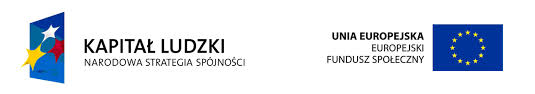 Projekt współfinansowany przez Unię Europejską w ramach Programu Operacyjnego Kapitał Ludzki, www.efs.gov.pl
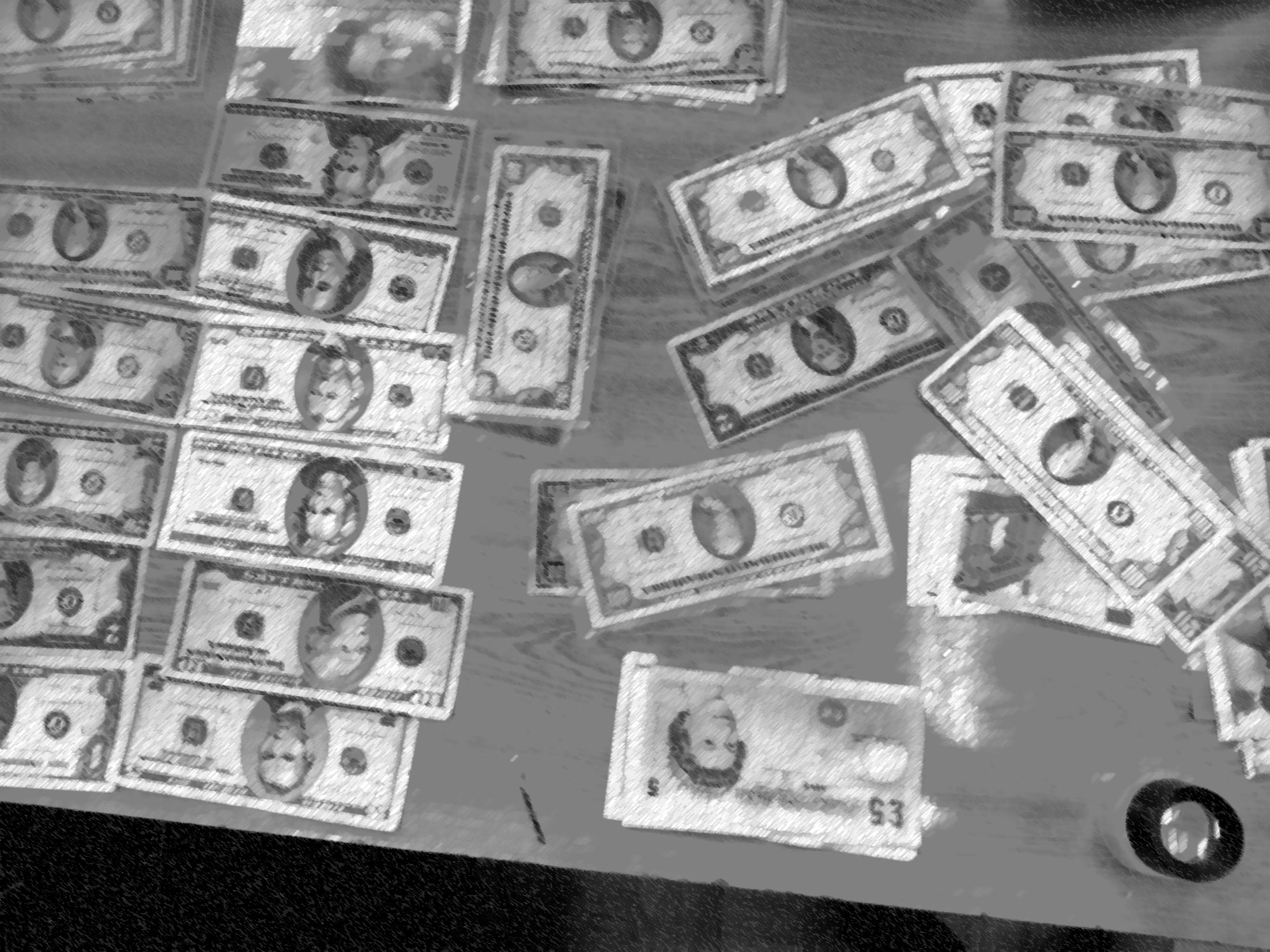 Kurs kasjera złotowo-walutowego z obsługą kasy fiskalnej
(Centrum Kształcenia Zawodowego, Zakład Doskonalenia Zawodowego)
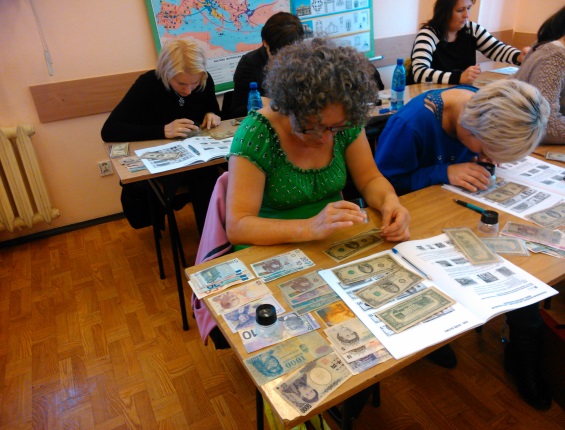 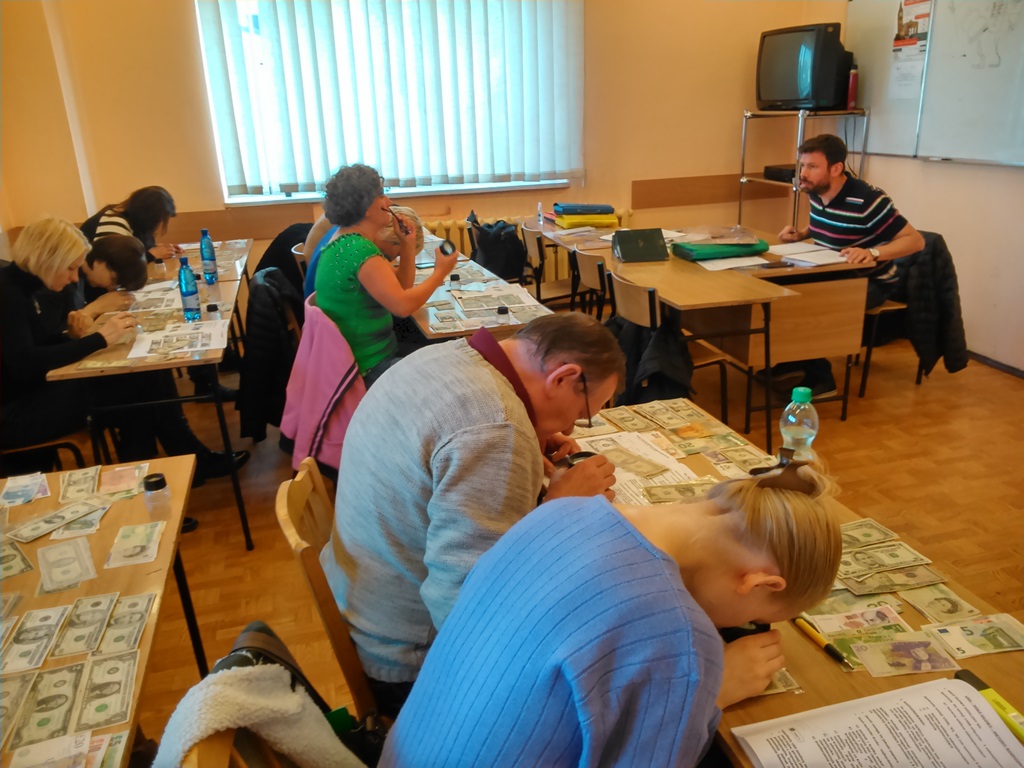 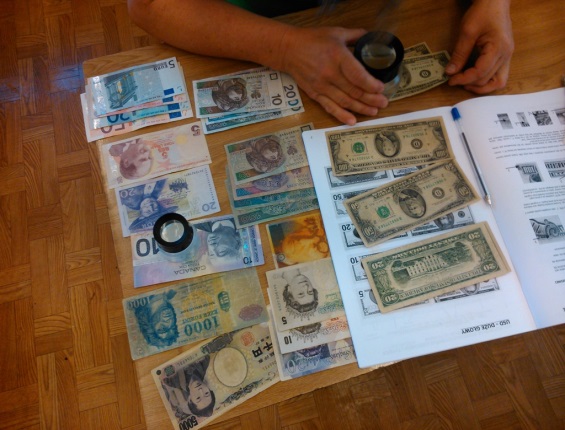 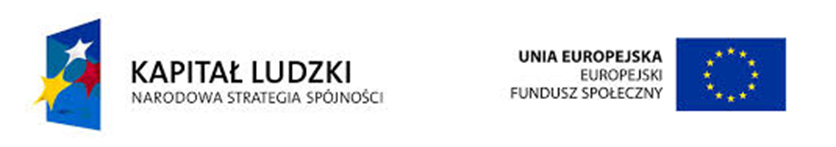 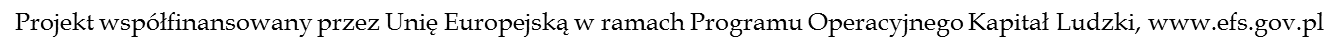 Kurs kucharza
(Spółdzielnia Pracy ”OŚWIATA”)
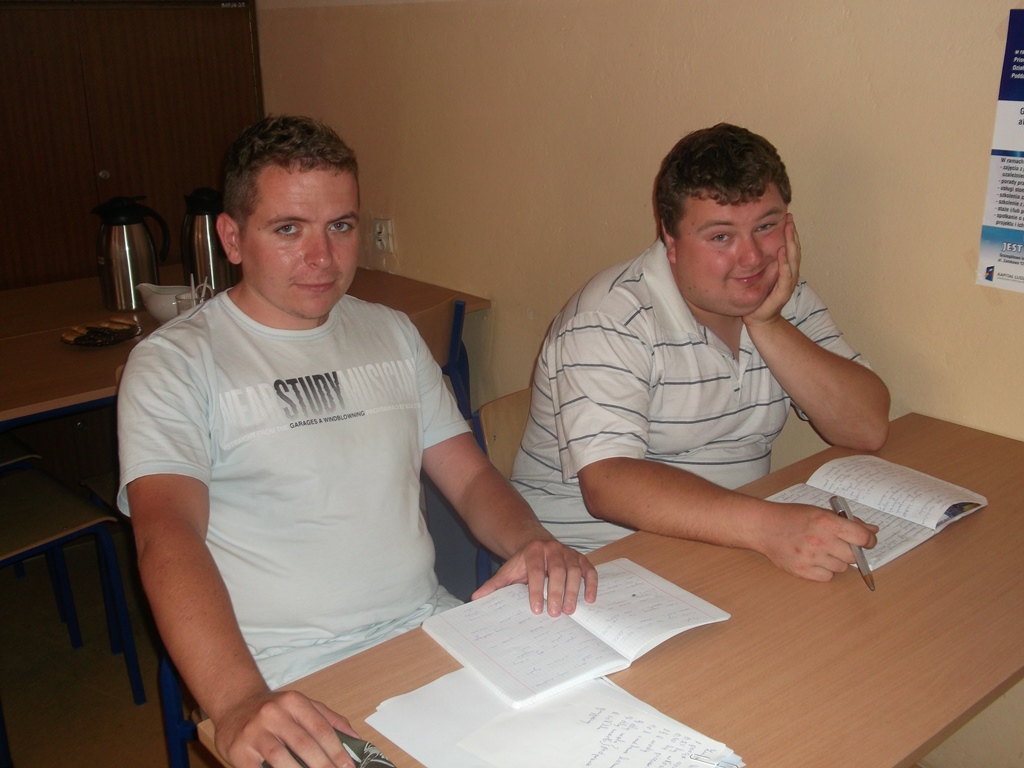 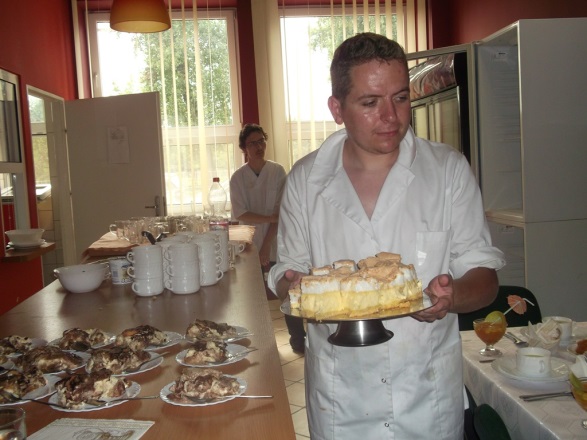 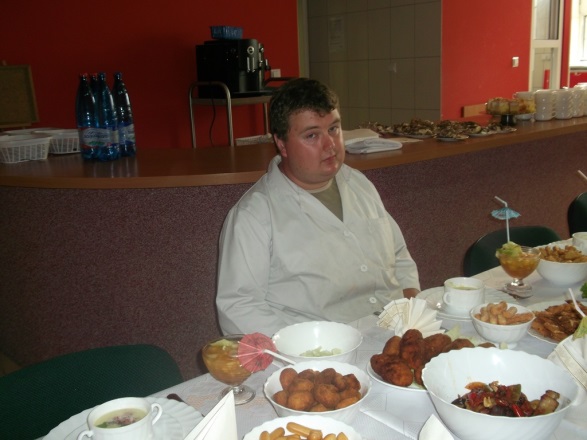 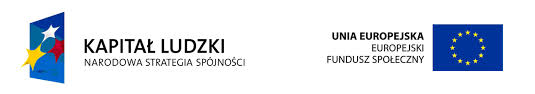 Projekt współfinansowany przez Unię Europejską w ramach Programu Operacyjnego Kapitał Ludzki, www.efs.gov.pl
Kurs kucharza
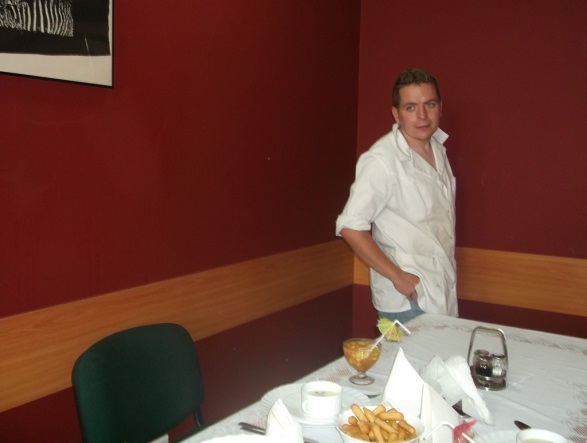 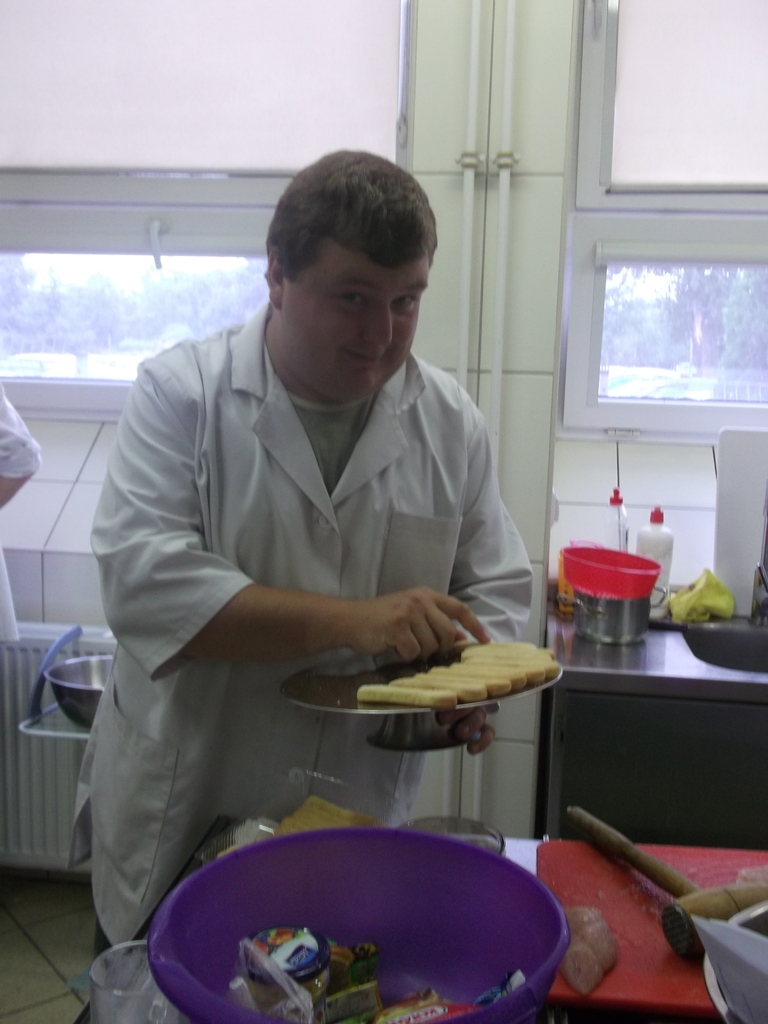 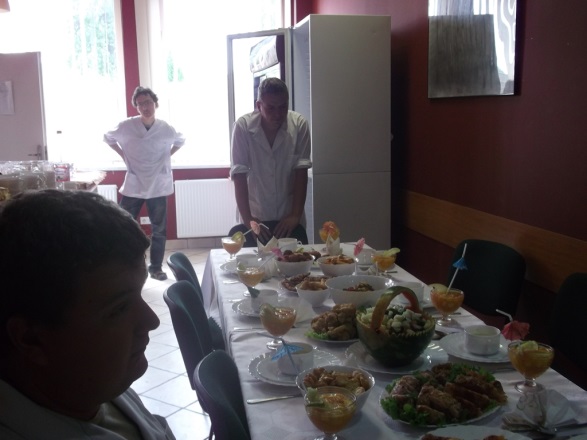 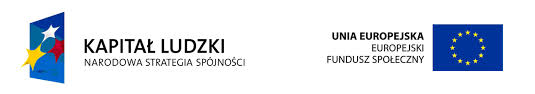 Projekt współfinansowany przez Unię Europejską w ramach Programu Operacyjnego Kapitał Ludzki, www.efs.gov.pl
W ostatnich dniach ukończyliśmy również następujące kursy
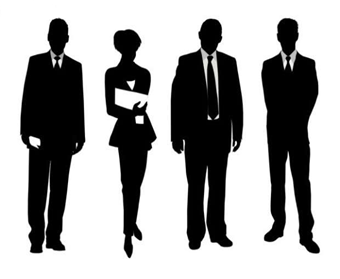 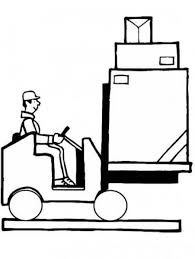 Kurs pracownika administracyjno-biurowego(Progrant)
Kurs obsługi wózka widłowego(Centrum Szkoleniowe Europol)
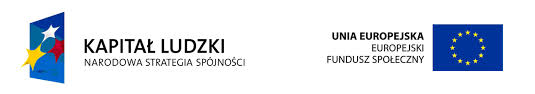 Projekt współfinansowany przez Unię Europejską w ramach Programu Operacyjnego Kapitał Ludzki, www.efs.gov.pl
Działania o charakterze środowiskowym 
czyli
udział w projekcie to nie tylko ciężka praca…
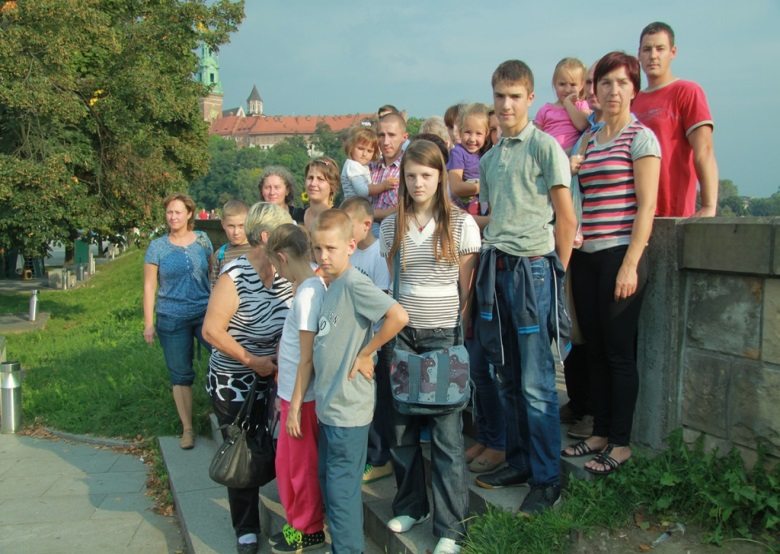 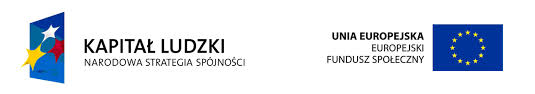 Projekt współfinansowany przez Unię Europejską w ramach Programu Operacyjnego Kapitał Ludzki, www.efs.gov.pl
Wycieczka do Krakowa – Wawel, Wisła, Rynek…
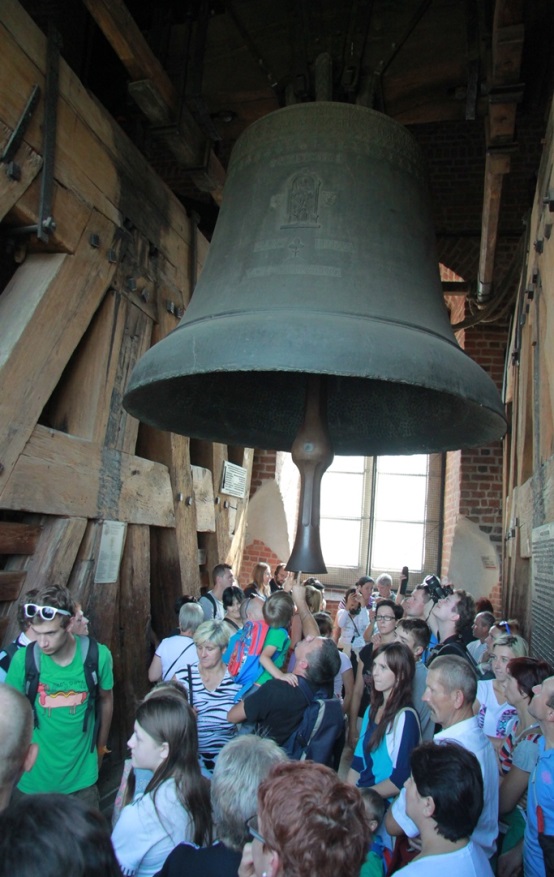 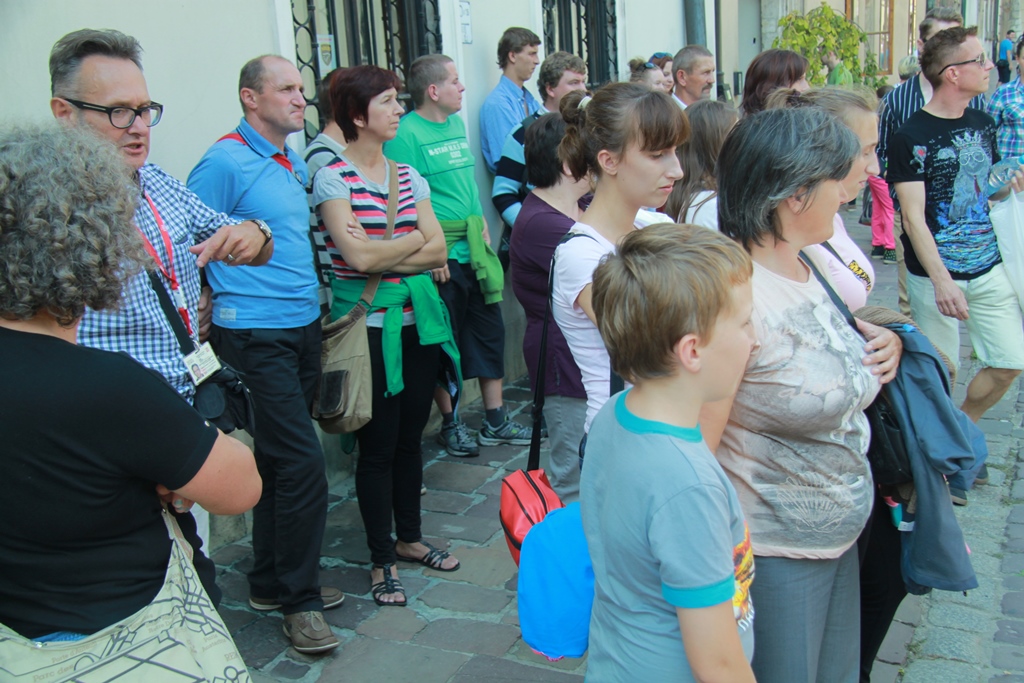 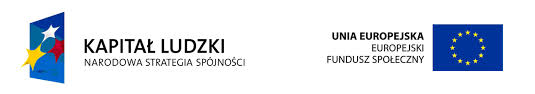 Projekt współfinansowany przez Unię Europejską w ramach Programu Operacyjnego Kapitał Ludzki, www.efs.gov.pl
…oraz podziemia Rynku i ich skarby…
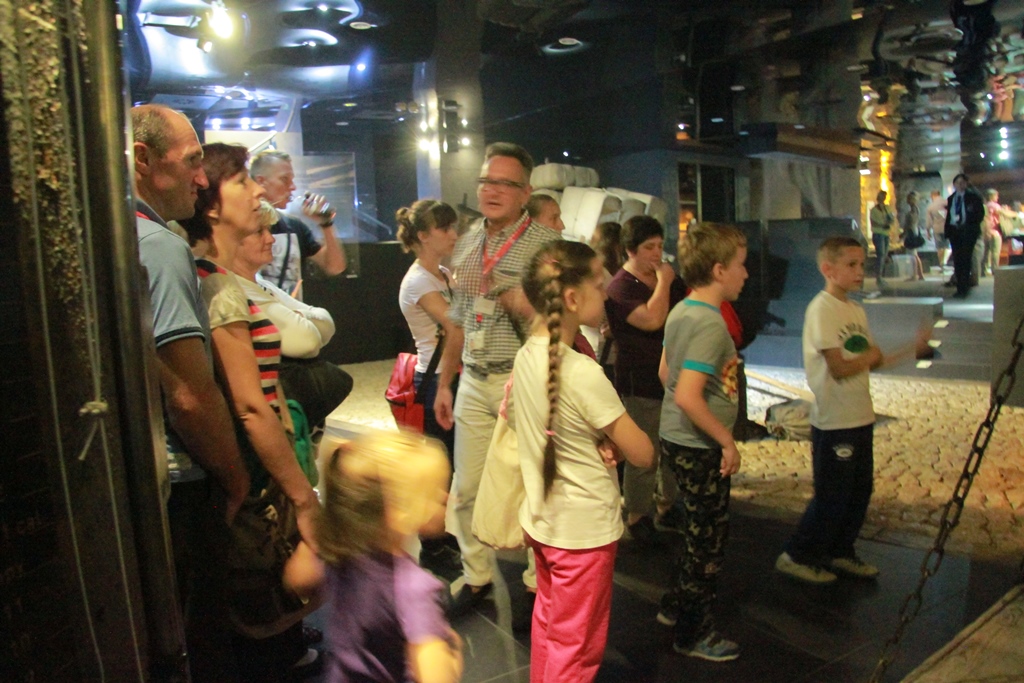 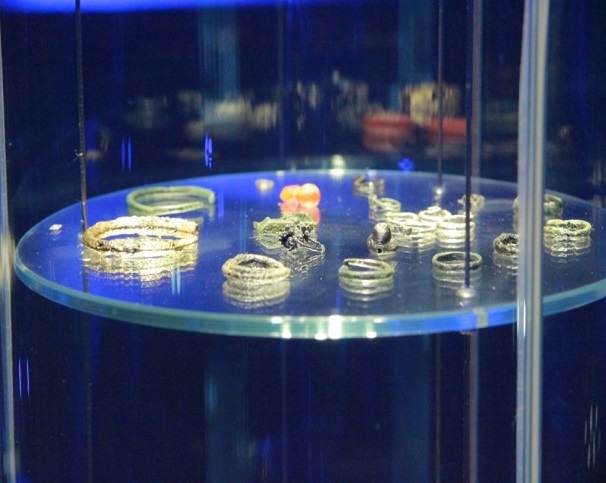 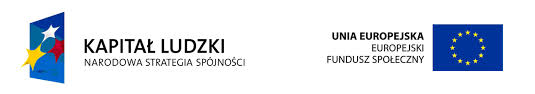 Projekt współfinansowany przez Unię Europejską w ramach Programu Operacyjnego Kapitał Ludzki, www.efs.gov.pl
…a także inne tajemnice.
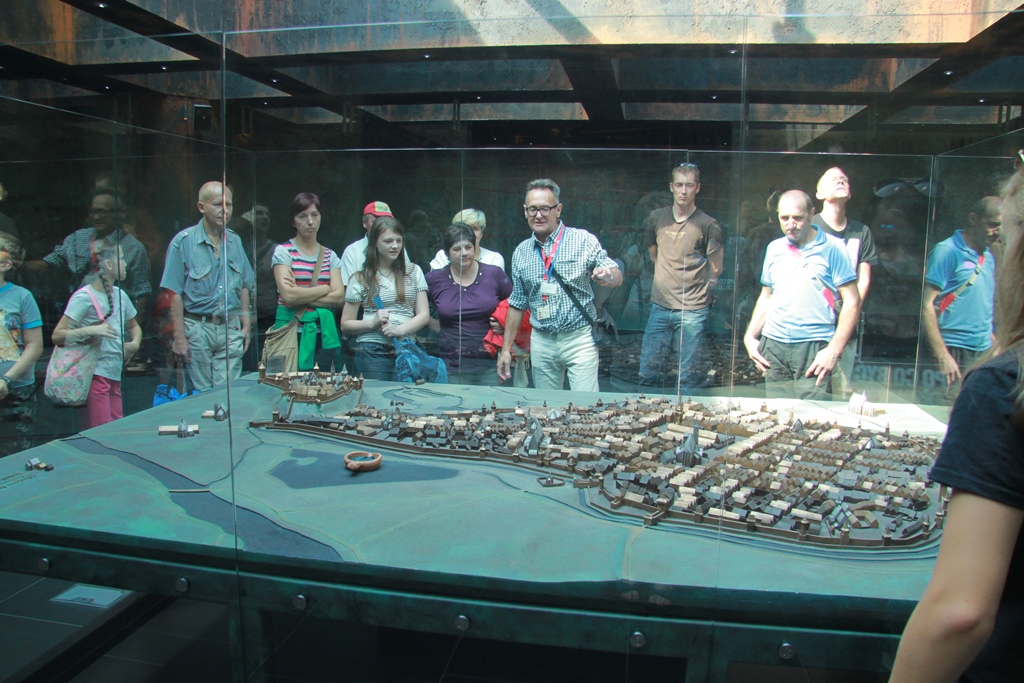 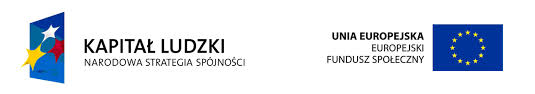 Projekt współfinansowany przez Unię Europejską w ramach Programu Operacyjnego Kapitał Ludzki, www.efs.gov.pl
Śmiesznie o poważnym, czyli wyjście do teatru
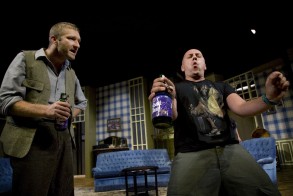 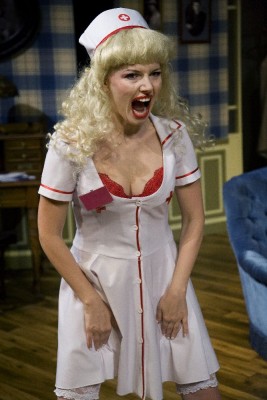 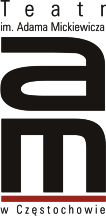 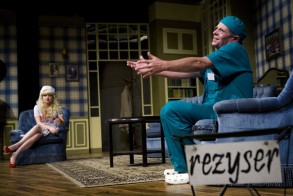 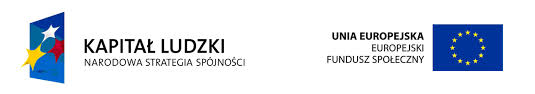 Projekt współfinansowany przez Unię Europejską w ramach Programu Operacyjnego Kapitał Ludzki, www.efs.gov.pl
Ostra jazda reż. Mirosław Połatyński
 
Co się dzieję kiedy tracimy pracę? Szukamy nowej! Ale droga, którą przemierzamy, aby zdobyć wymarzone stanowisko może być długa i wyboista, a i poszukiwania mozolne. Co robią  bohaterowie „Ostrej jazdy”, którzy z dnia na dzień utracili pracę? Postanawiają iść na skróty. Nie chcą walczyć o nową posadę i czekać miesiącami na zatrudnienie. Sami wymyślają sobie zajęcie! Wpadają na karkołomny i dosyć niebezpieczny pomysł – postanawiają zrealizować… film erotyczny. Wszystko wydaje się proste: trzeba tylko zatrudnić odpowiednich „aktorów” i ruszyć z produkcją, która przysporzy im mnóstwo pieniędzy! Wszystko zaplanowane jest w szczegółach…ale jak to w farsach bywa, sytuacja szybko wymyka się spod kontroli i bardzo komplikuje…
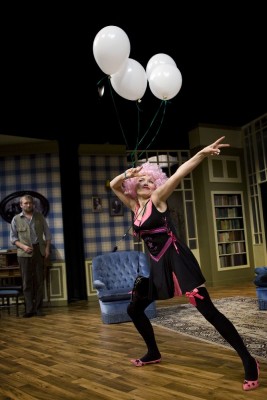 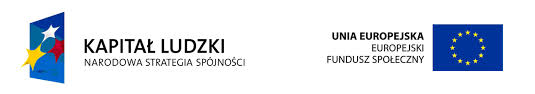 Projekt współfinansowany przez Unię Europejską w ramach Programu Operacyjnego Kapitał Ludzki, www.efs.gov.pl
Mamy się czym chwalić
informacje o kursach i wszelkich przedsięwzięciach można było znaleźć na stronie internetowej oraz w biuletynie Pasma
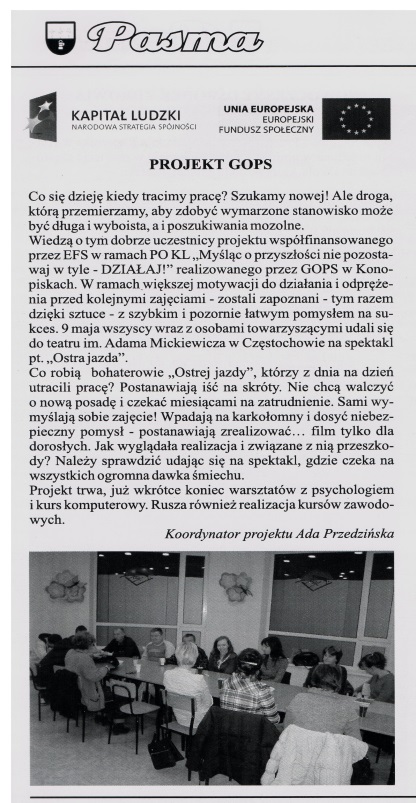 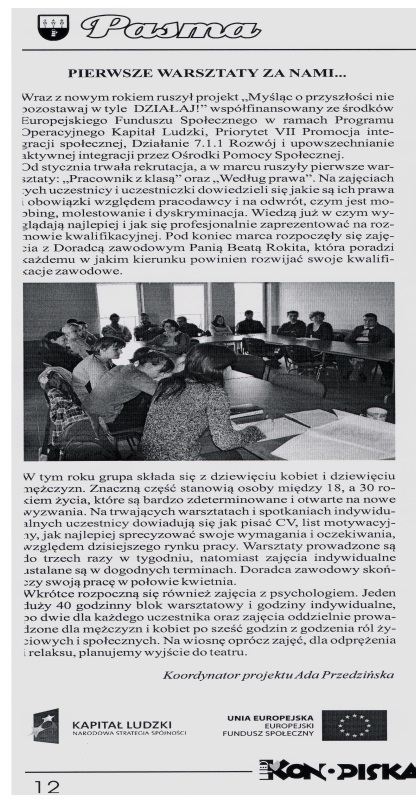 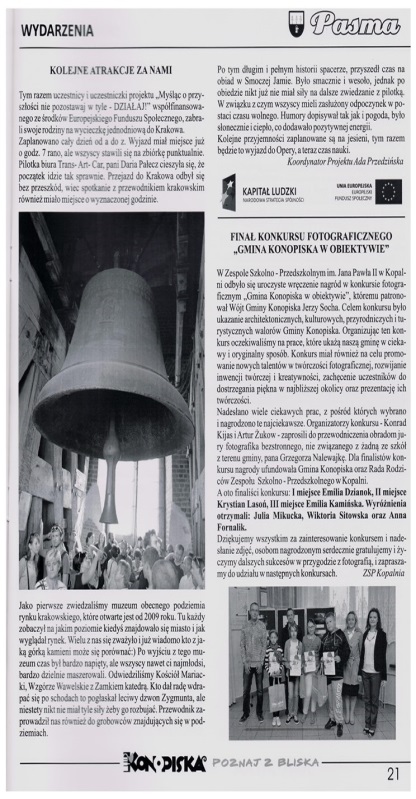 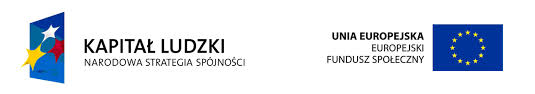 Projekt współfinansowany przez Unię Europejską w ramach Programu Operacyjnego Kapitał Ludzki, www.efs.gov.pl
To jeszcze nie koniec – czyli co nas czeka do zakończenia projektu.
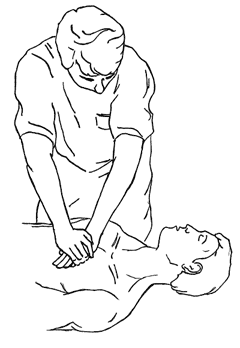 Pierwsza pomoc przedlekarska – szkolenie(Rafał Berdys)
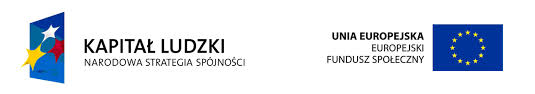 Projekt współfinansowany przez Unię Europejską w ramach Programu Operacyjnego Kapitał Ludzki, www.efs.gov.pl
Kurs ABC firmy

od jutra zaczyna się kurs, który przewidziany jest dla większości grupy, uczestnicy dowiedzą się na nim jak założyć własną firmę i nauczą się podstaw przedsiębiorczościrealizowany będzie przez Firmę PROGRANT i odbywać się będzie w Konopiskach
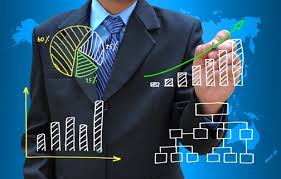 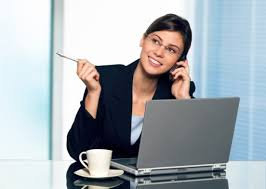 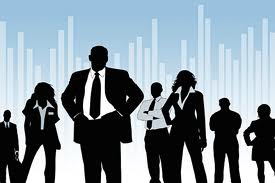 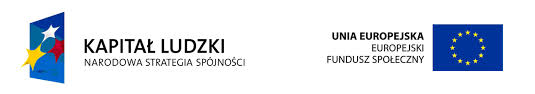 Projekt współfinansowany przez Unię Europejską w ramach Programu Operacyjnego Kapitał Ludzki, www.efs.gov.pl
I na zakończenie…
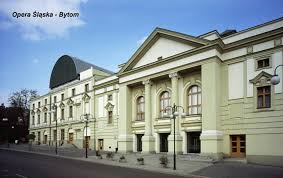 W sobotę, 13 grudnia wybieramy się do Opery Śląskiej na operę Giuseppe Verdiego Nabucco.
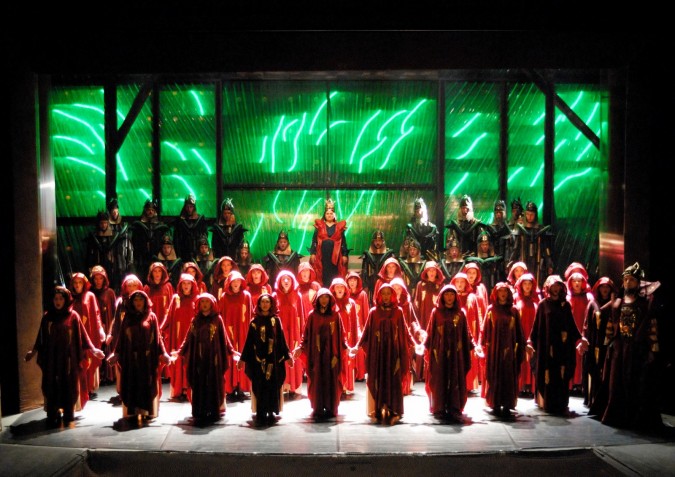 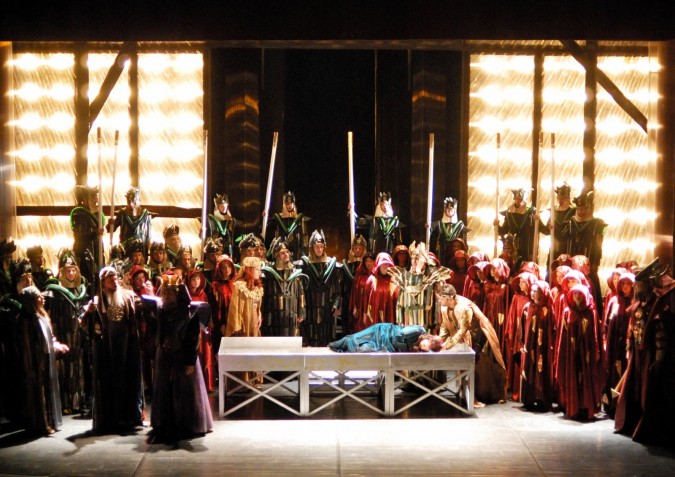 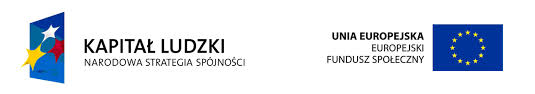 Projekt współfinansowany przez Unię Europejską w ramach Programu Operacyjnego Kapitał Ludzki, www.efs.gov.pl
A to wszystko dzięki całemu zespołowi ludzi naprawdę niezastąpionych.
Kierownikowi Gminnego Ośrodka Pomocy Społecznej w Konopiskach, Magdalenie Badorze, która swoim podpisem zatwierdzała wszystko, co służyło realizacji projektu i było zgodne z wytycznymi EFS.
Asystentce koordynatora:
Ewie Kołaczyk, 
która również prowadziła rekrutację, część dokumentacji oraz informowała u/u o działaniach projektowych
Pracownikom socjalnym, którzy rekrutowali, zawierali kontrakty, przeprowadzali wywiady, udzielali zasiłków:
Mirosławie WołczykBożenie KlechaMagdalenie Poks (zastępującej pracującą wcześniej Agnieszkę Ledwoń)Henrykowi Wieczorkowi
Księgowej, Anecie Nowickiej, dzięki której funkcjonuje projekt – to ona pilnuje wszystkich terminów płatności, przelewa pieniądze za faktury i na zasiłki oraz inne wydatki związane z projektem.
Przed nią nic się nie ukryje… ;)
Koordynatorowi projektu, Adzie Przedzińskiej, która doprowadziła do realizacji wszystkiego, co powyżej, dawała ogłoszenia, sporządzała umowy i czuwała nad ich realizacją oraz uczestnictwem w kursach i na wyjazdach, starając się dopasować wszystko do potrzeb uczestników i uczestniczek.
Podawała też informacje na temat postępów w biuletynie informacji Pasma i na stronach www.
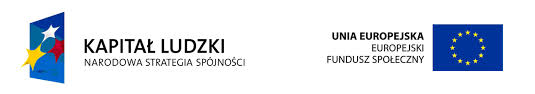 Projekt współfinansowany przez Unię Europejską w ramach Programu Operacyjnego Kapitał Ludzki, www.efs.gov.pl
Dziękuję za uwagę.
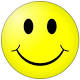 Oprac. Małgorzata Kamieniorz
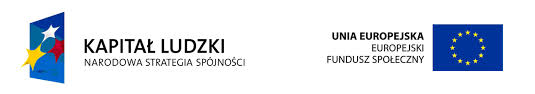 Projekt współfinansowany przez Unię Europejską w ramach Programu Operacyjnego Kapitał Ludzki, www.efs.gov.pl